Radiology every doctor should know
Radiology Jeopardy
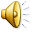 Original by Shanna Matalon

Revised by Liwei Jiang

Template courtesy of Dr. Petra Lewis, Dartmouth-Hitchcock Medical Center
[Speaker Notes: Revised on 5/21/2018]
The Rules
2-3 teams will compete
The team that “has the board” will select the category and points
If you wish to take the question, raise your hand
I will indicate which team was first
Answers can then be discussed between team members
You have 10 seconds to answer before the next team is given the question.
If you pass a question or give an incorrect answer, your team loses the points and then the other groups have a chance to answer
8. BIG money prizes to the winning team…
My
decision is final 
(even if wrong)
Radiology Jeopardy
[Speaker Notes: Change these headings to any you wish, also change heading slides 11,33,55,77,99 to match to save confusion]
Double Jeopardy
[Speaker Notes: Change these headings to any you wish, they can be different from the prior categories, also change heading slides 22,44,66,88,110 to match to save confusion]
Final Jeopardy
The End
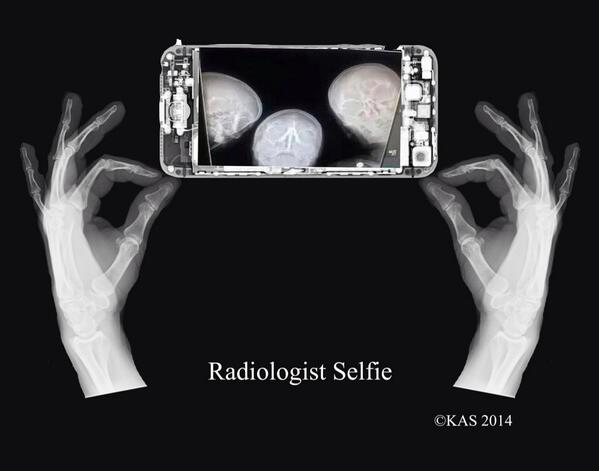 Chest
[Speaker Notes: Or other category of your wish for single jeopardy]
100 Points
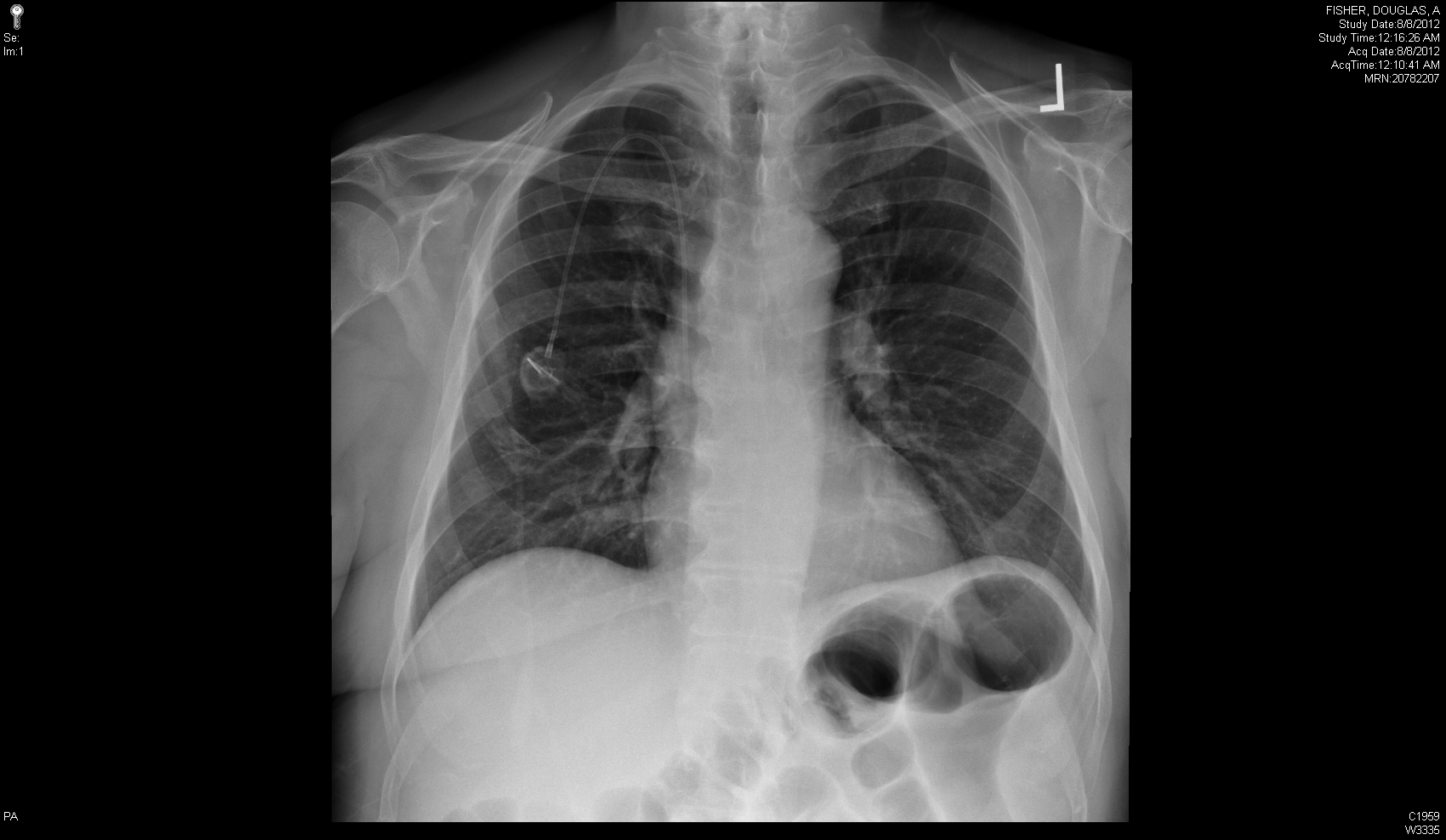 What structure forms this border?
Answer 100 Points
Right Atrium
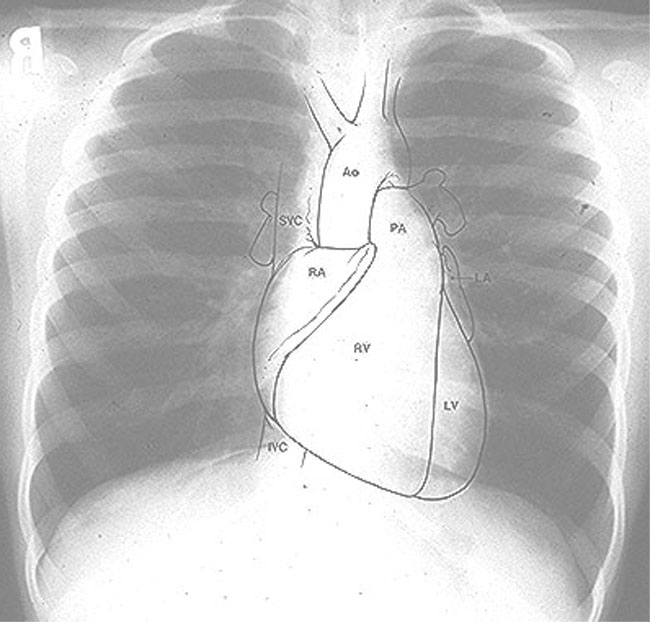 200 Points
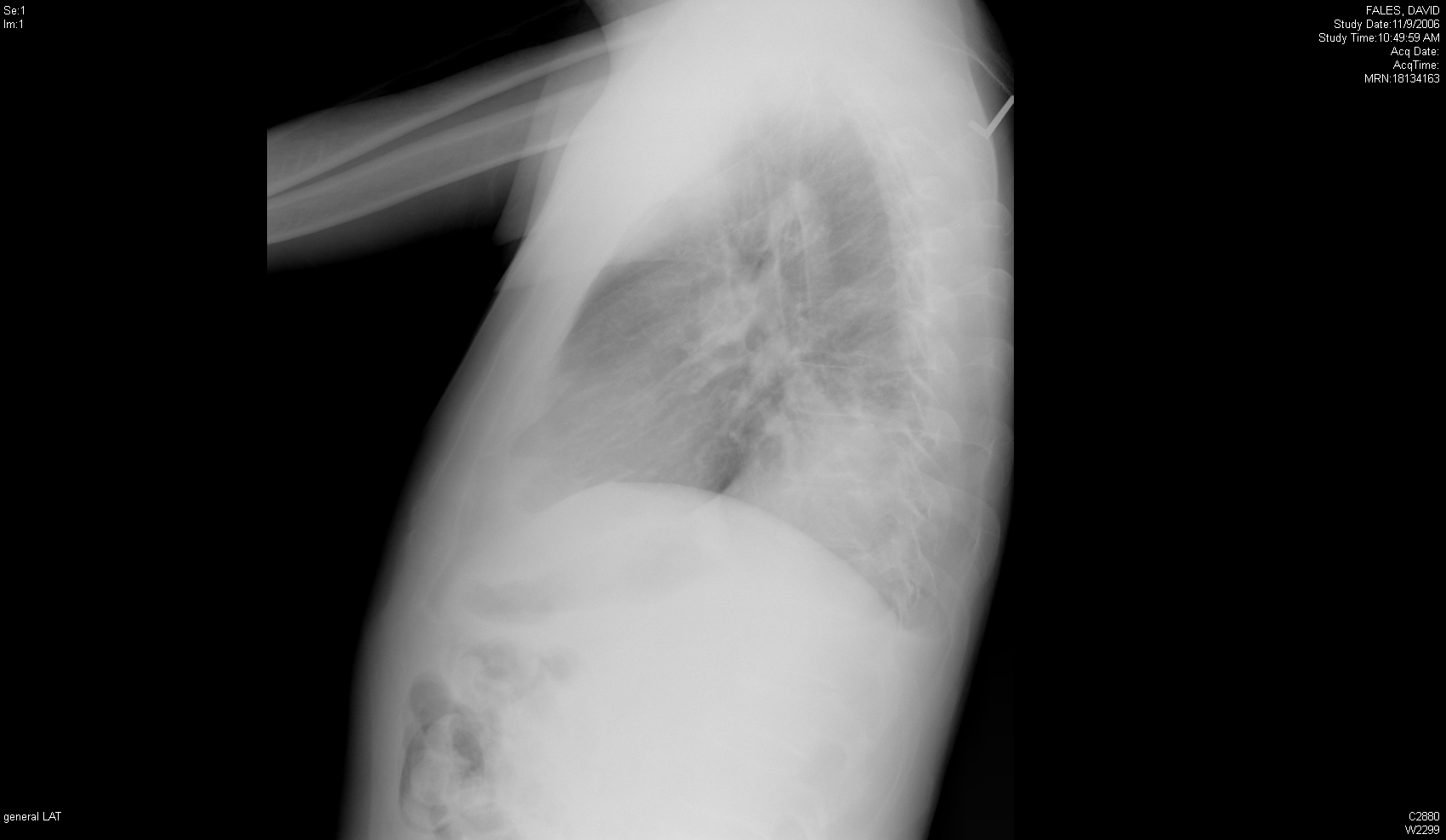 What is the name of this sign and what does it signify?
Answer 200 Points
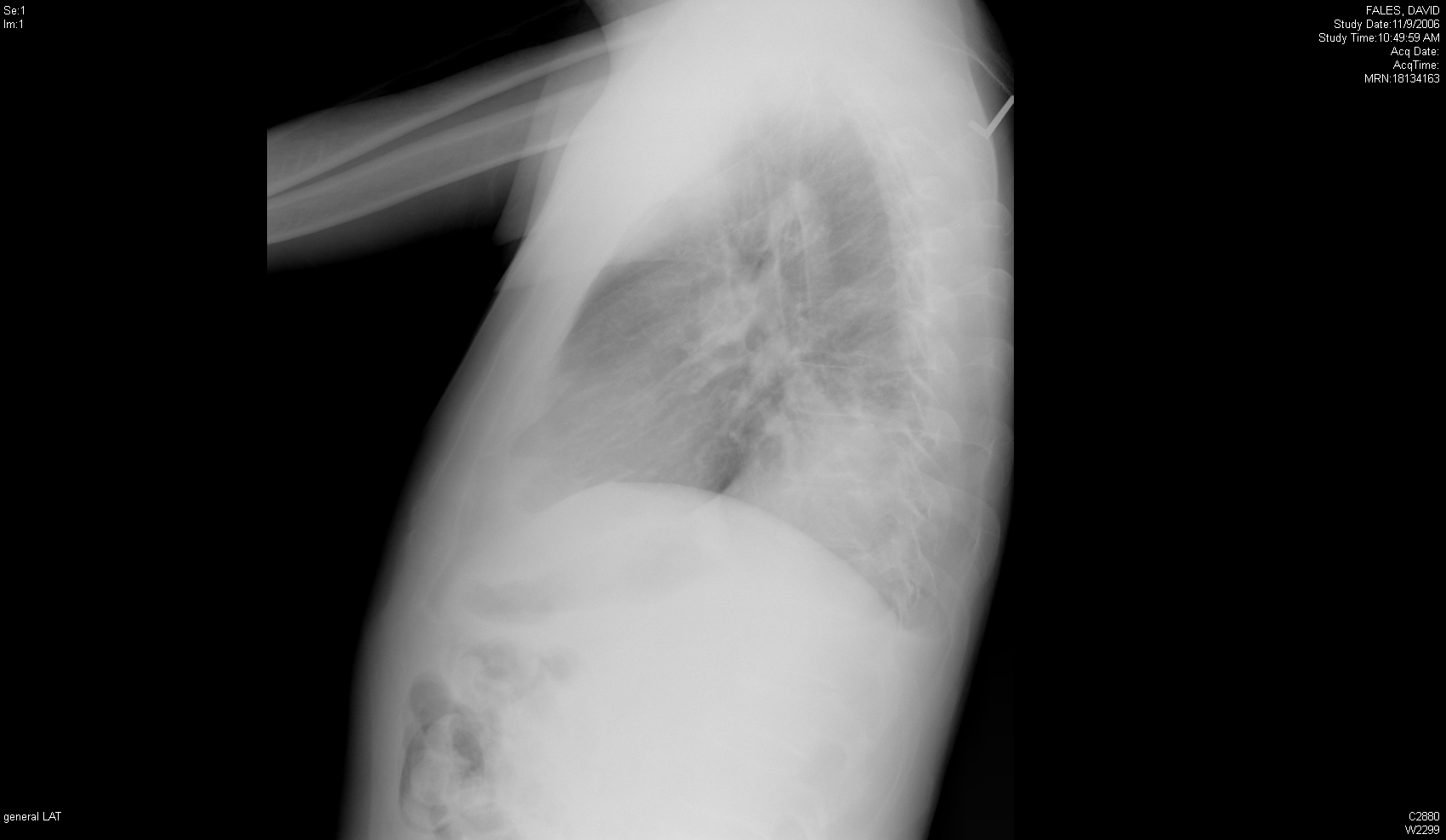 Spine Sign.  
Consolidation of a lower lobe.
300 Points
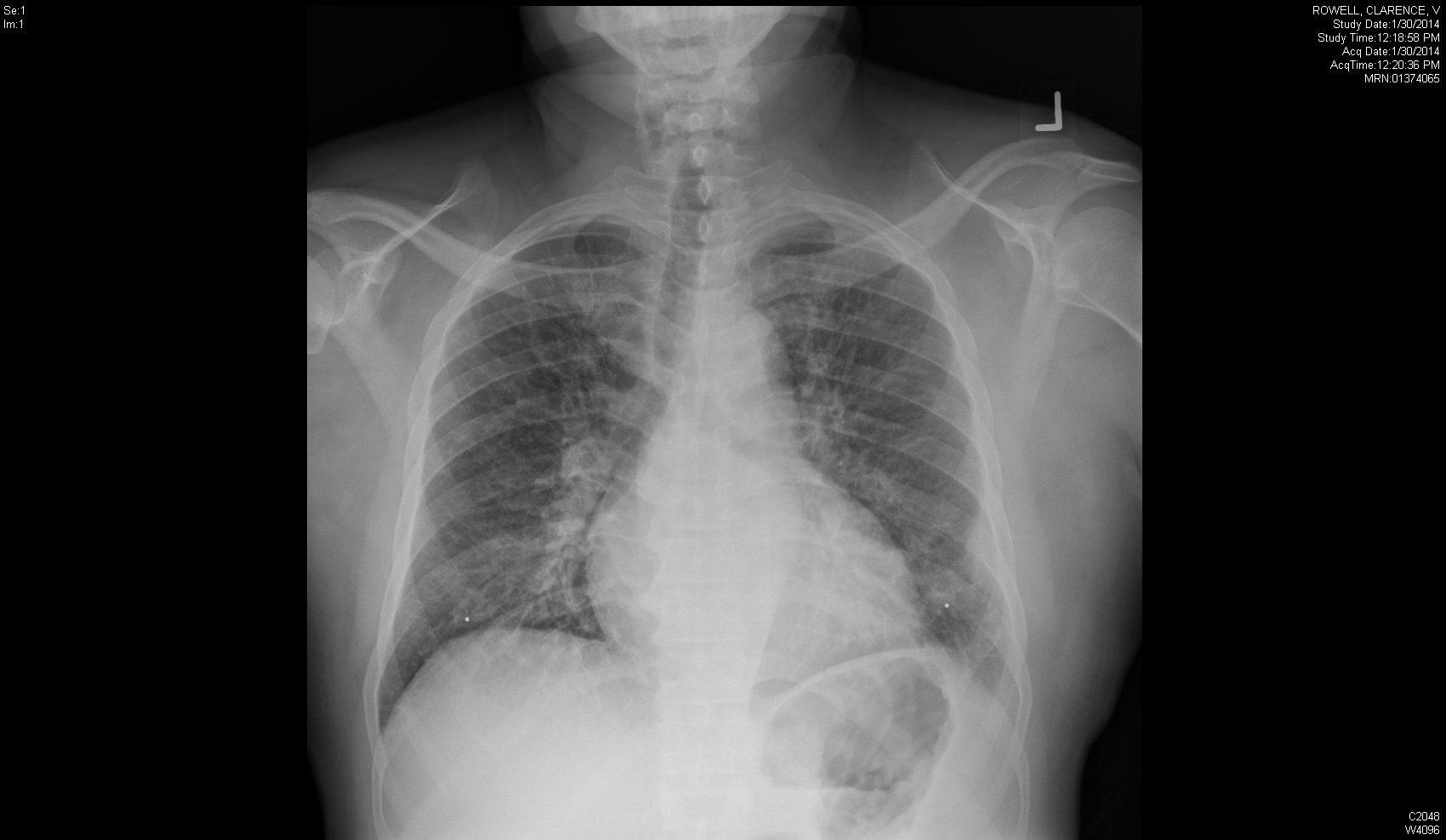 What does this sign on CXR represent?
Answer 300 Points
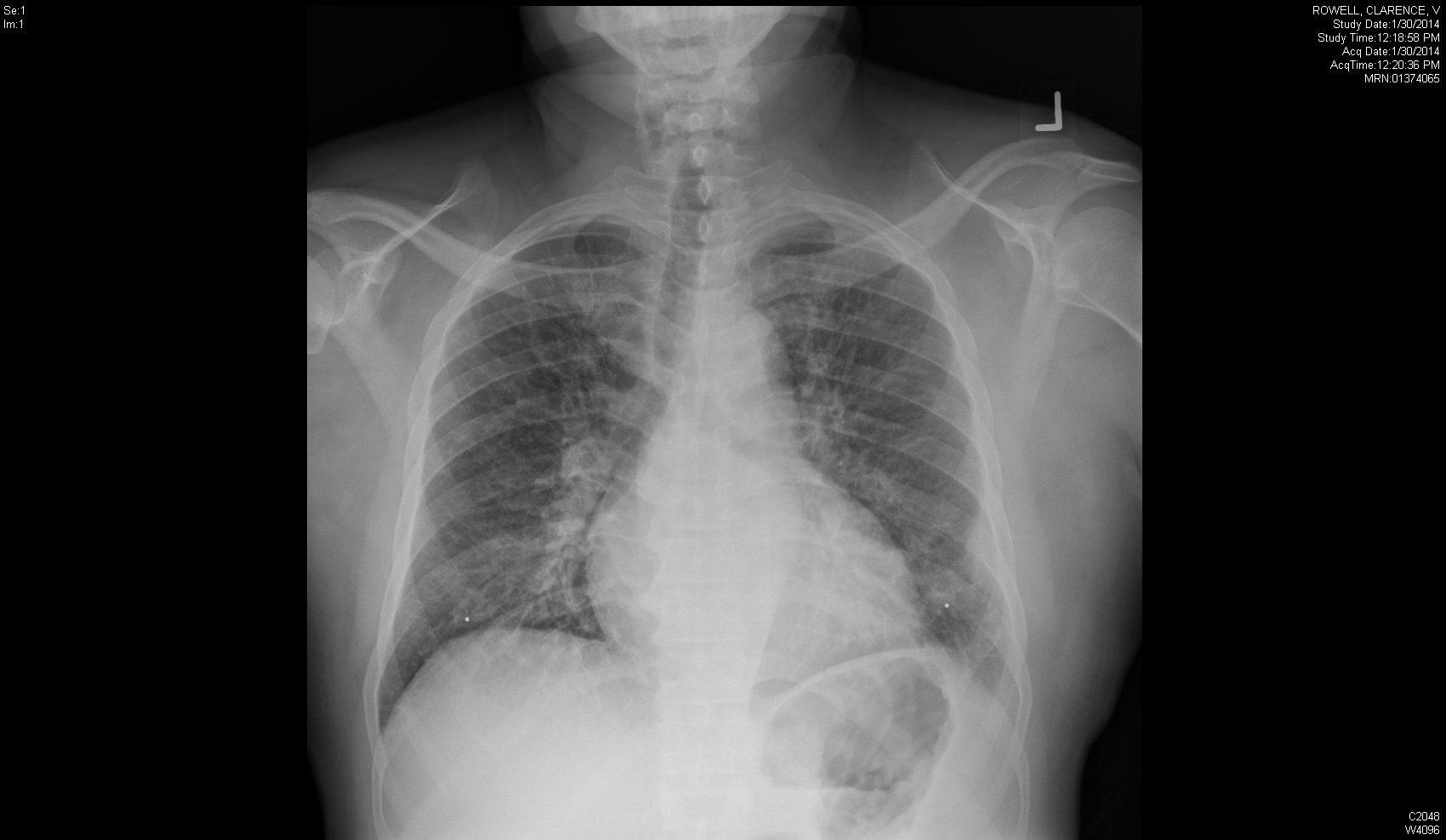 CHF/Pulmonary Vascular Congestion
(Kerley B Lines)
400 Points
What causes the silhouette sign?
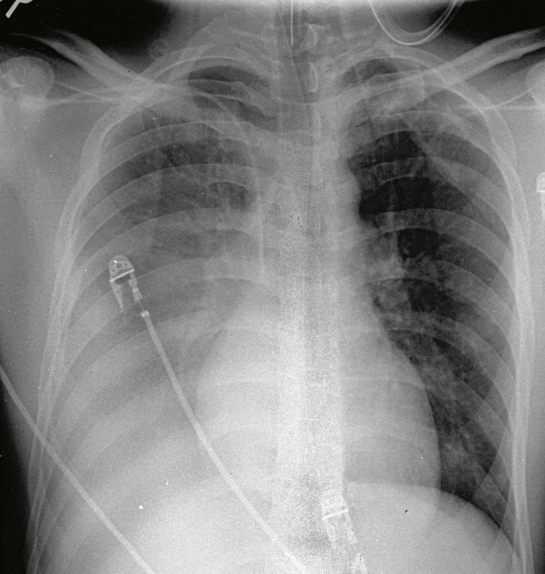 Answer 400 Points
When 2 structures of a similar density touch, you lose the expected border
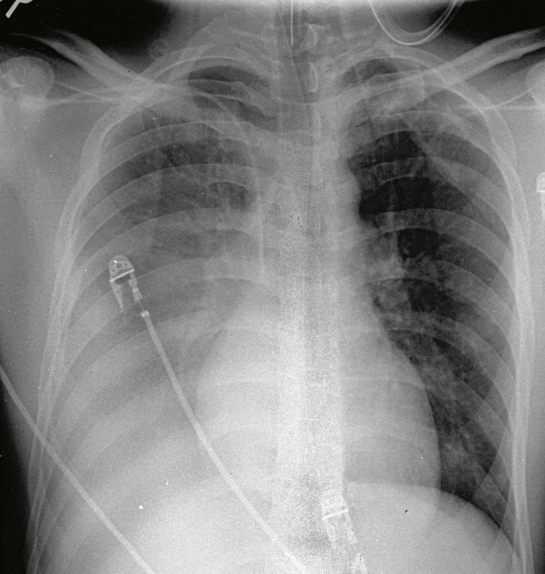 500 Points
Name these 3 structures in correct order.
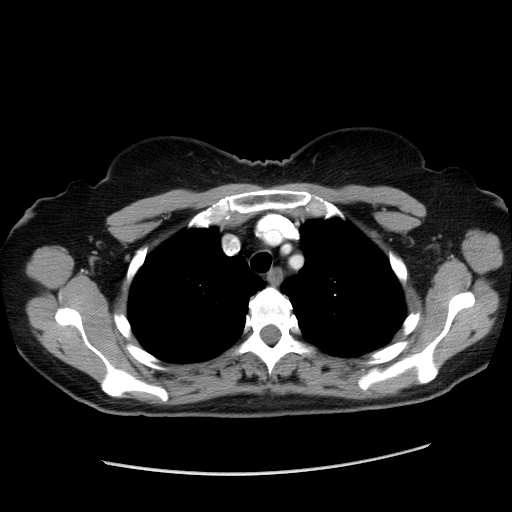 Answer 500 Points
Brachiocephalic artery
Left common carotid artery
Left subclavian artery
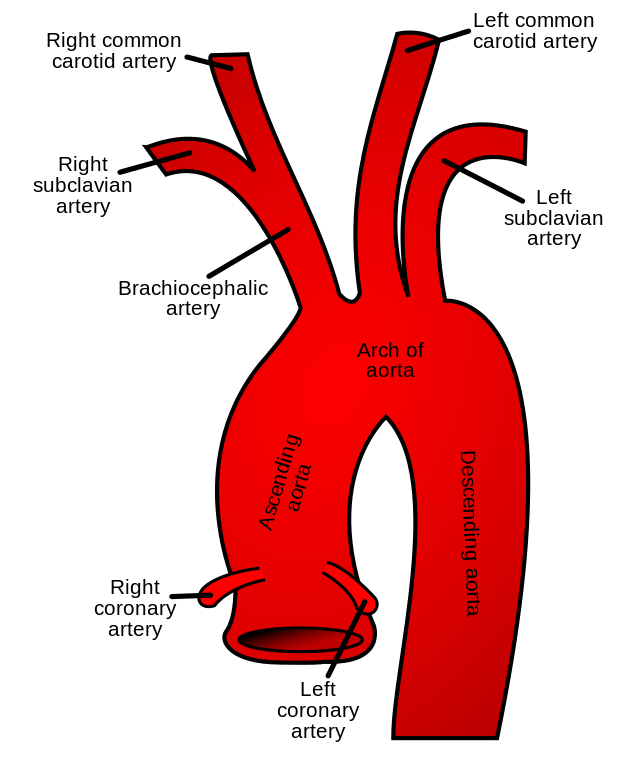 Chest
[Speaker Notes: Or other category of your wish for double jeopardy]
200 Points
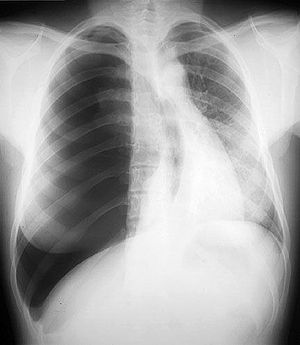 What is most likely diagnosis
www.medrevise.co.uk
Answer 200 Points
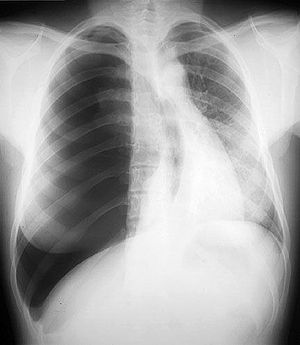 Tension pneumothorax
400 Points
What structure is labeled with the star
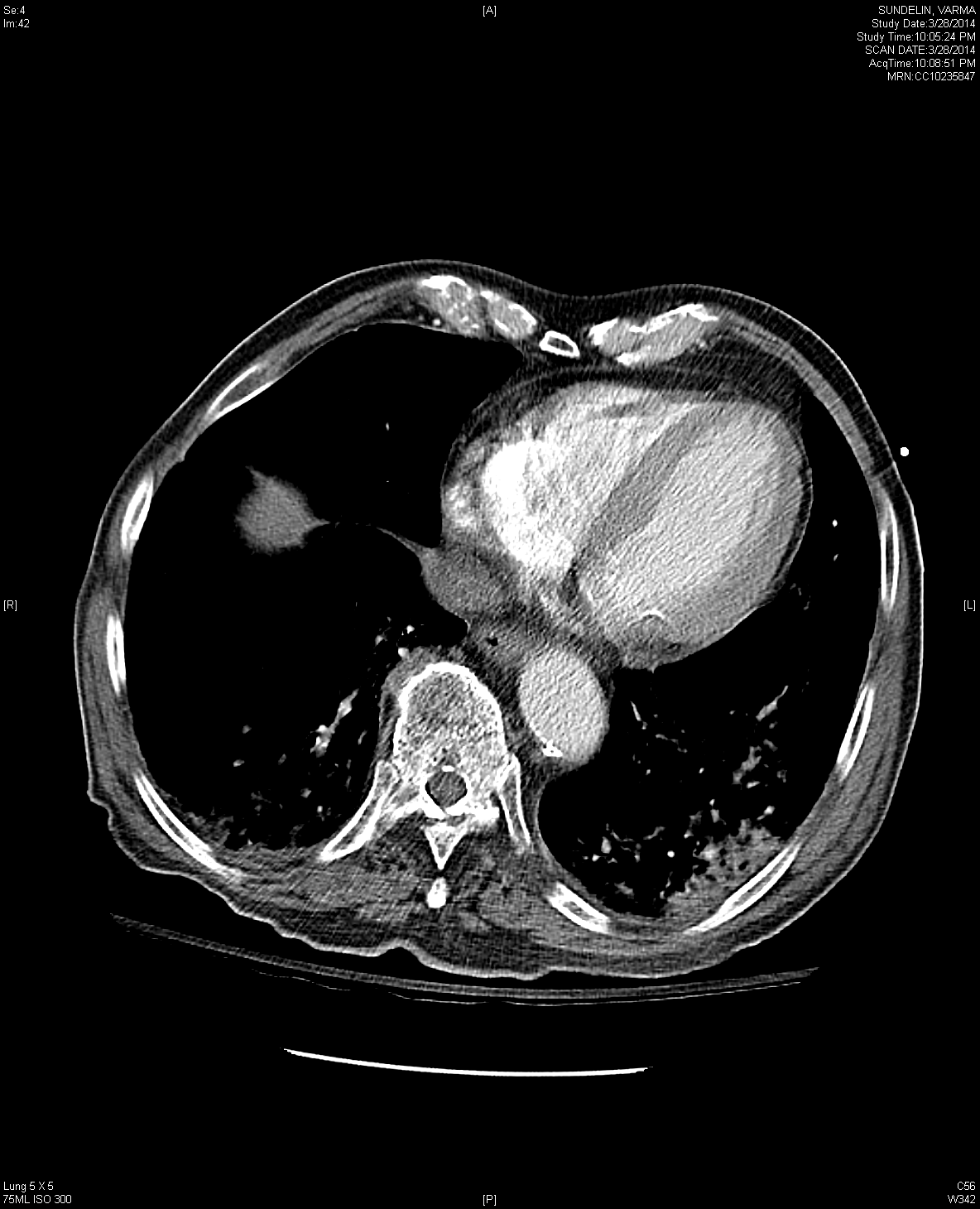 Answer 400 Points
Right Ventricle
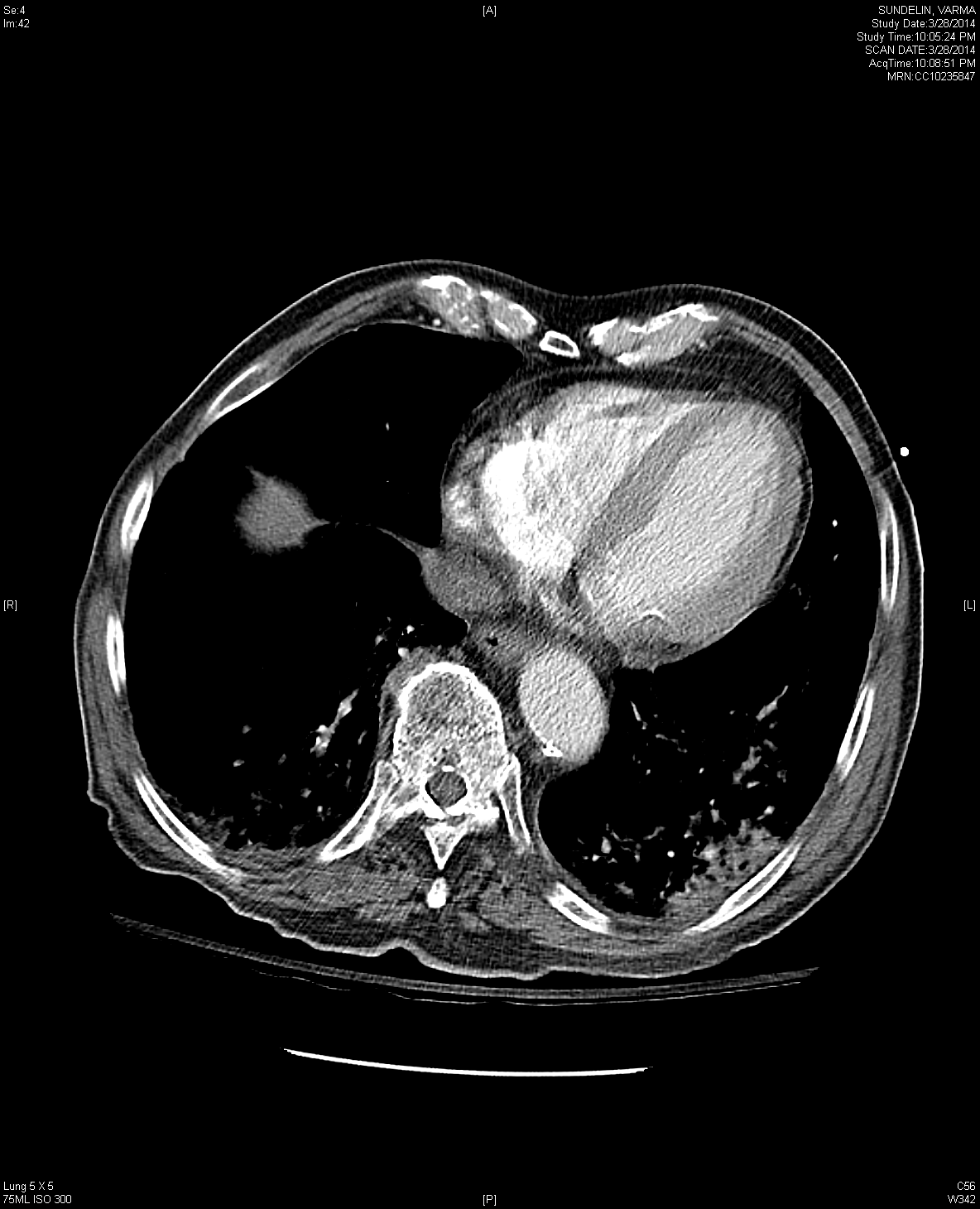 600 Points
What is the most concerning finding on this chest x-ray
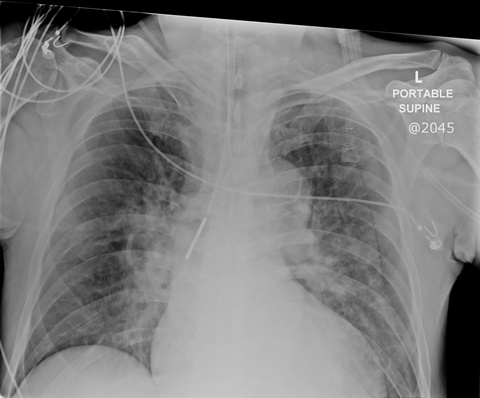 www.lhsc.on.ca
Answer 600 Points
Feeding tube in right mainstem bronchus
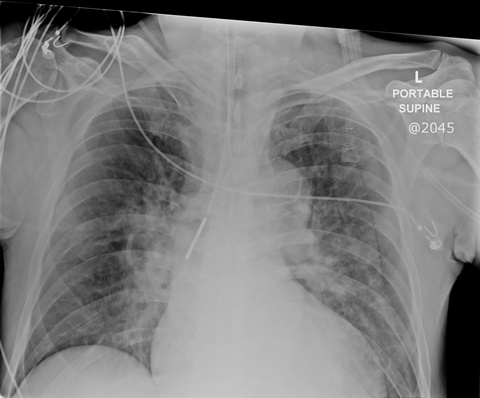 800 Points
Name 2 causes of a radiopaque hemithorax (“white-out” of a lung)
Answer 800 Points
Pneumonectomy, Total lung collapse, Pleural effusion, Diaphragmatic hernia, Large pleural mass, severe ARDS, Consolidation of lung
1000 Points
Name 3 signs of aortic injury on chest radiography
Answer 1000 Points
Thickened right paratracheal stripe, Left apical capping, Indistinctness of aortic knob
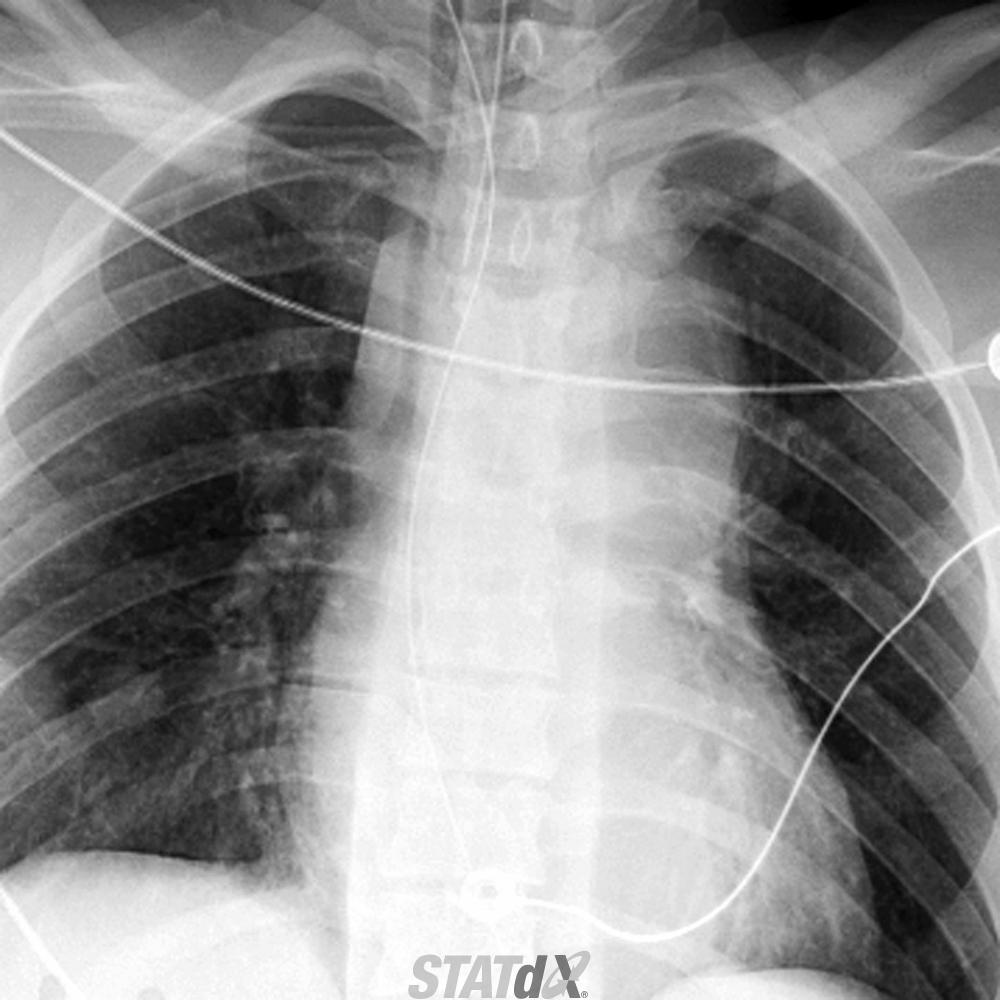 MSK
[Speaker Notes: Or other category of your wish for single jeopardy]
100 Points
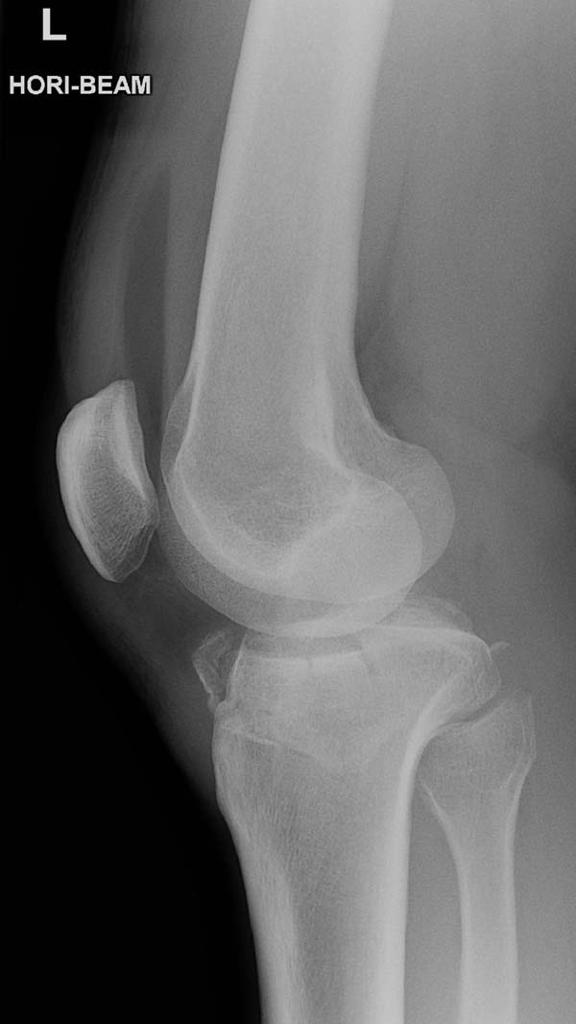 What does the presence of a fat fluid level within a joint indicate
Case courtesy of Dr Donna D'Souza, Radiopaedia.org, rID: 7507
Answer 100 points
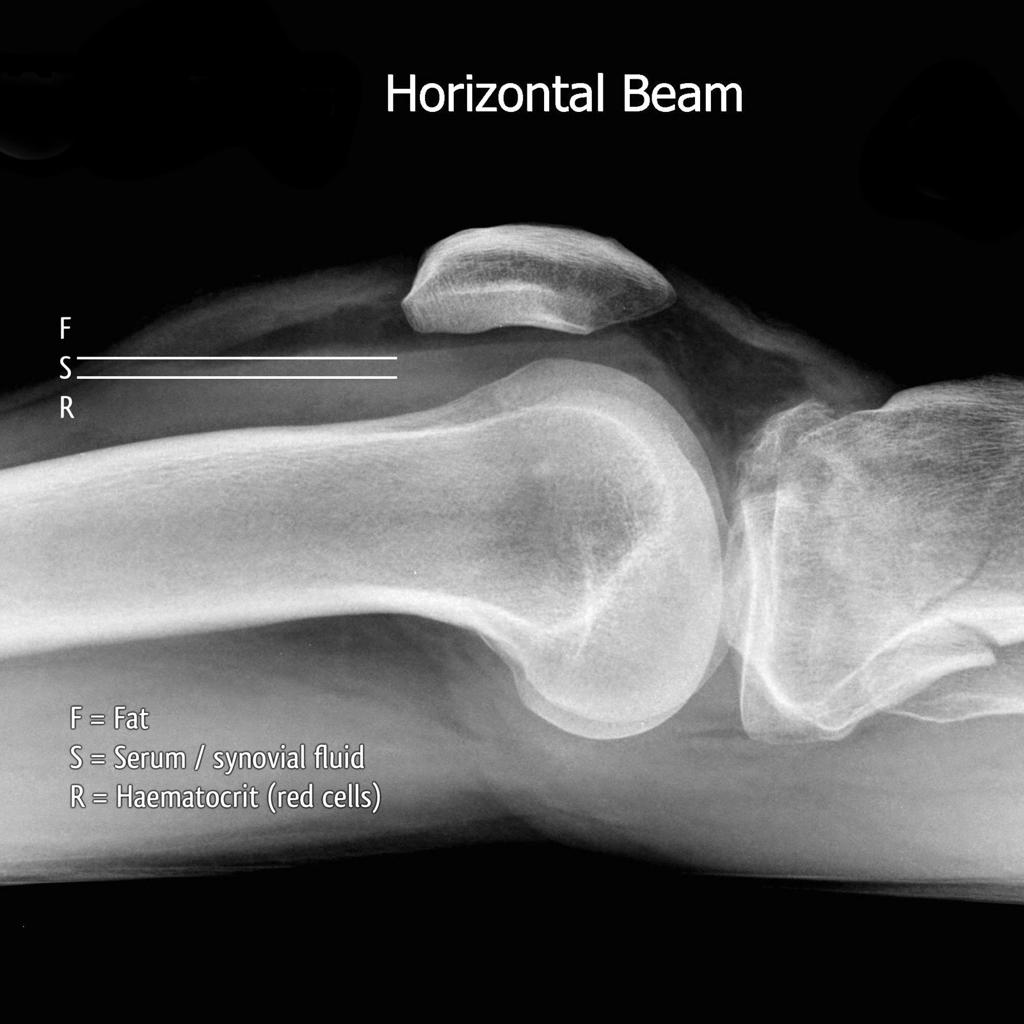 Lipohemarthrosis:Intra-articular fracture
Case courtesy of Dr Jeremy Jones, Radiopaedia.org, rID: 6861
200 Points
What is the best initial test for evaluating for a fracture
Answer 200 points
Radiography
300 Points
The presence of which fat pad on a true lateral elbow film is ALWAYS abnormal
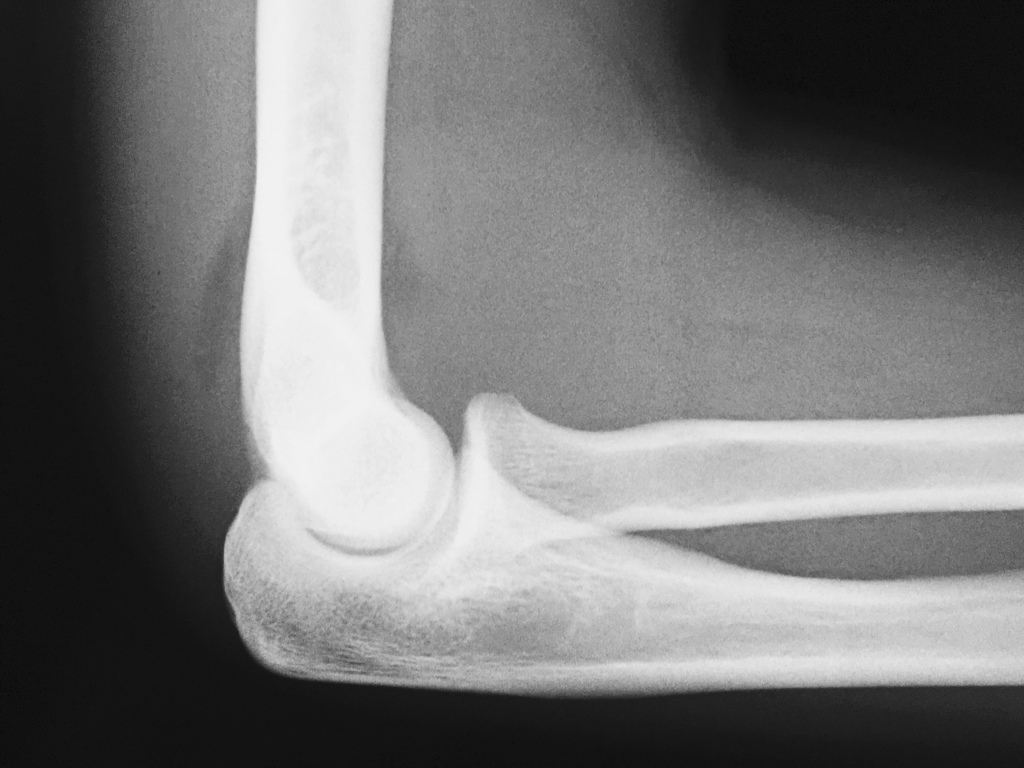 Case courtesy of Dr Ian Bickle, Radiopaedia.org, rID: 59706
Answer 300 points
Posterior fat pad
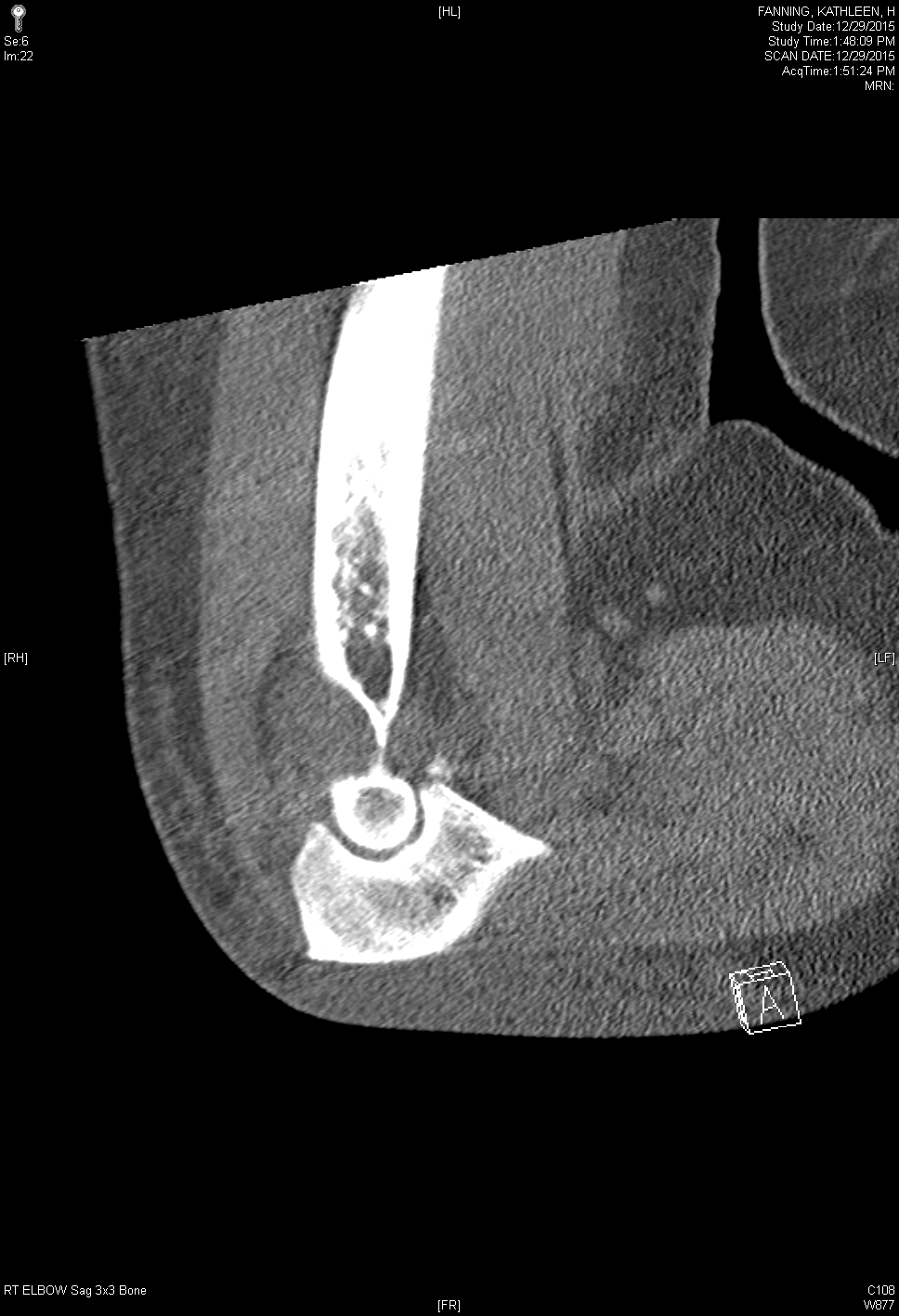 400 Points
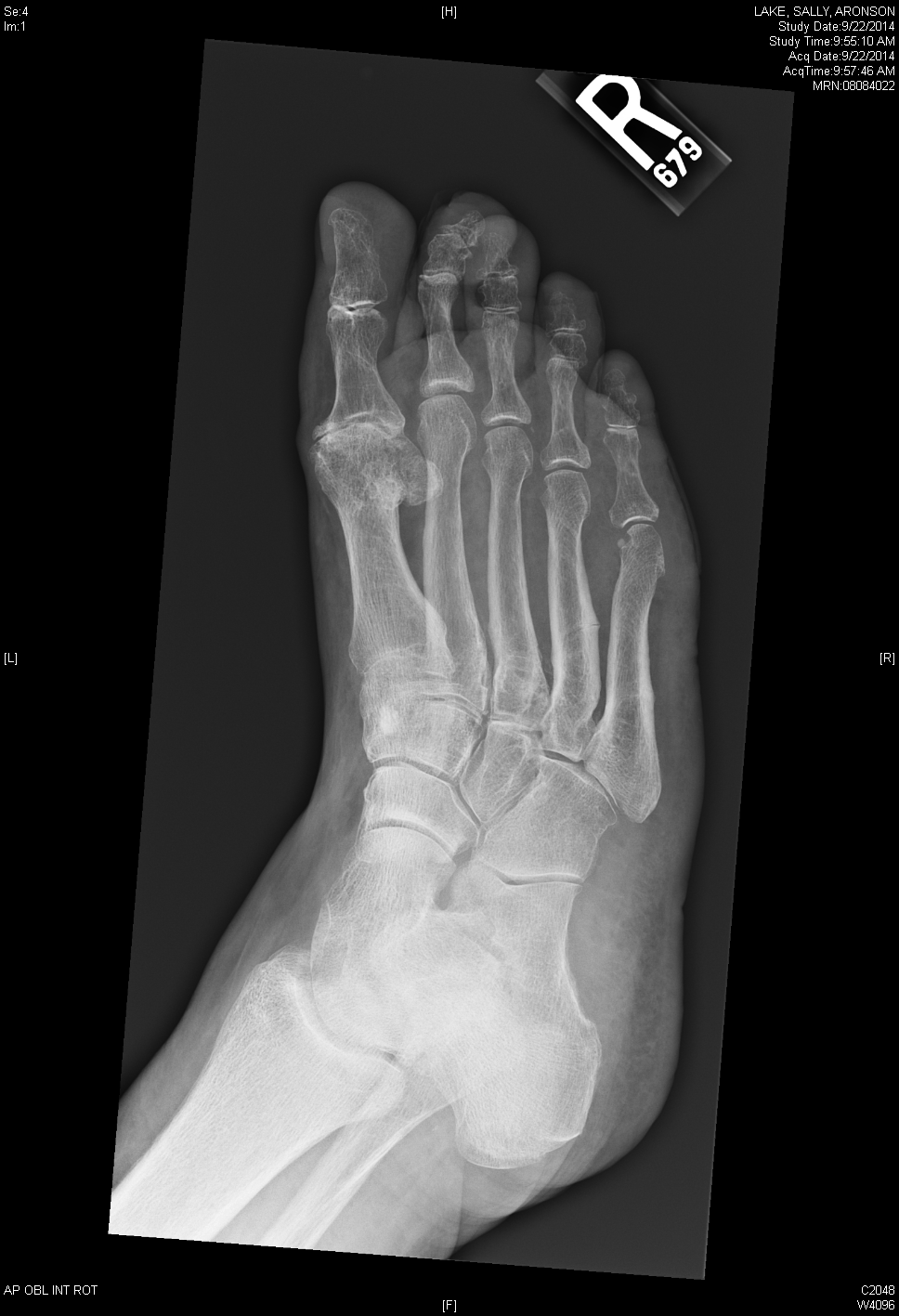 Name the bone with a star on it
Answer 400 points
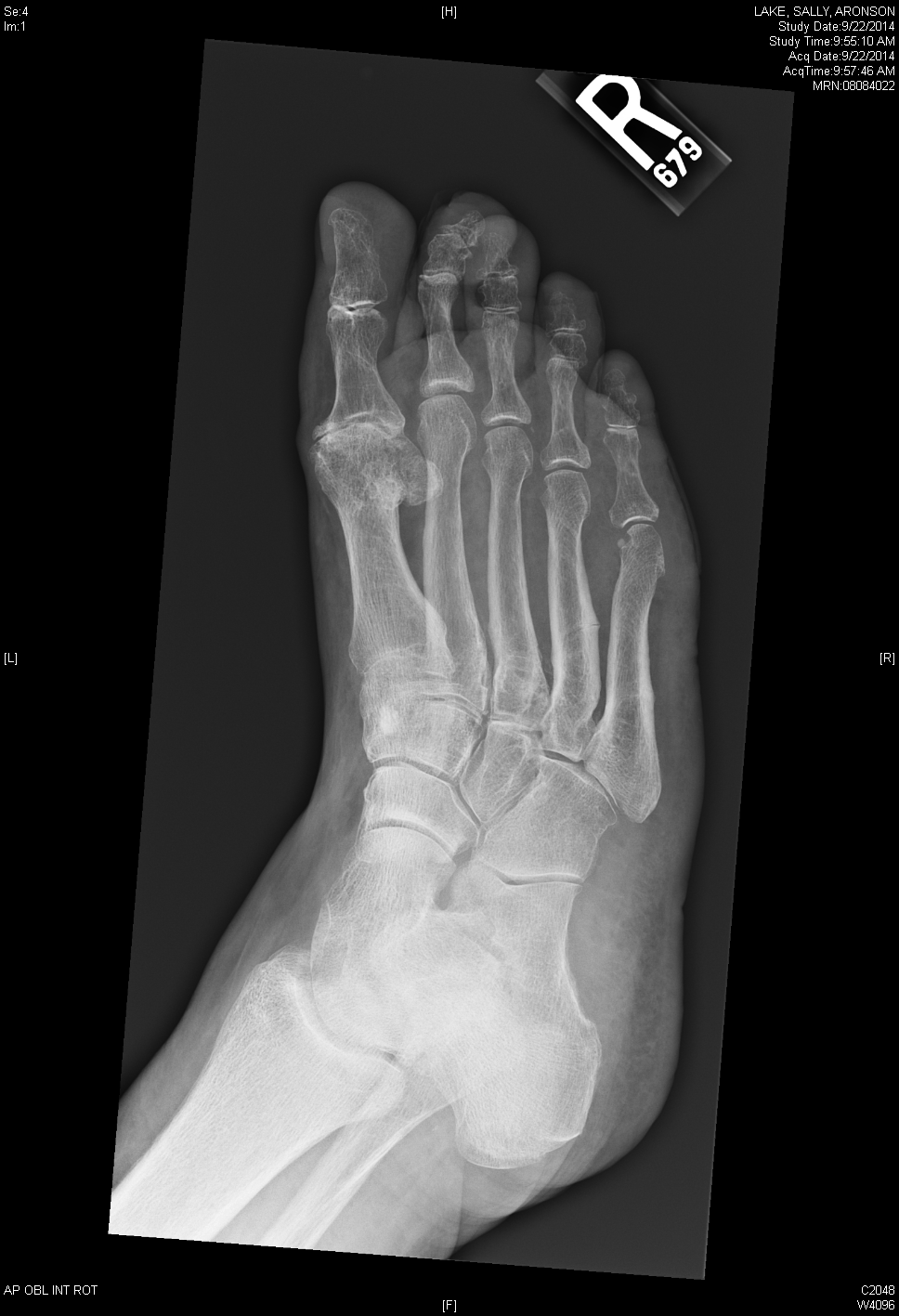 Cuboid
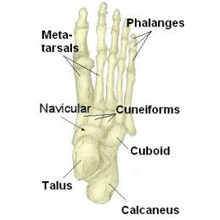 500 Points
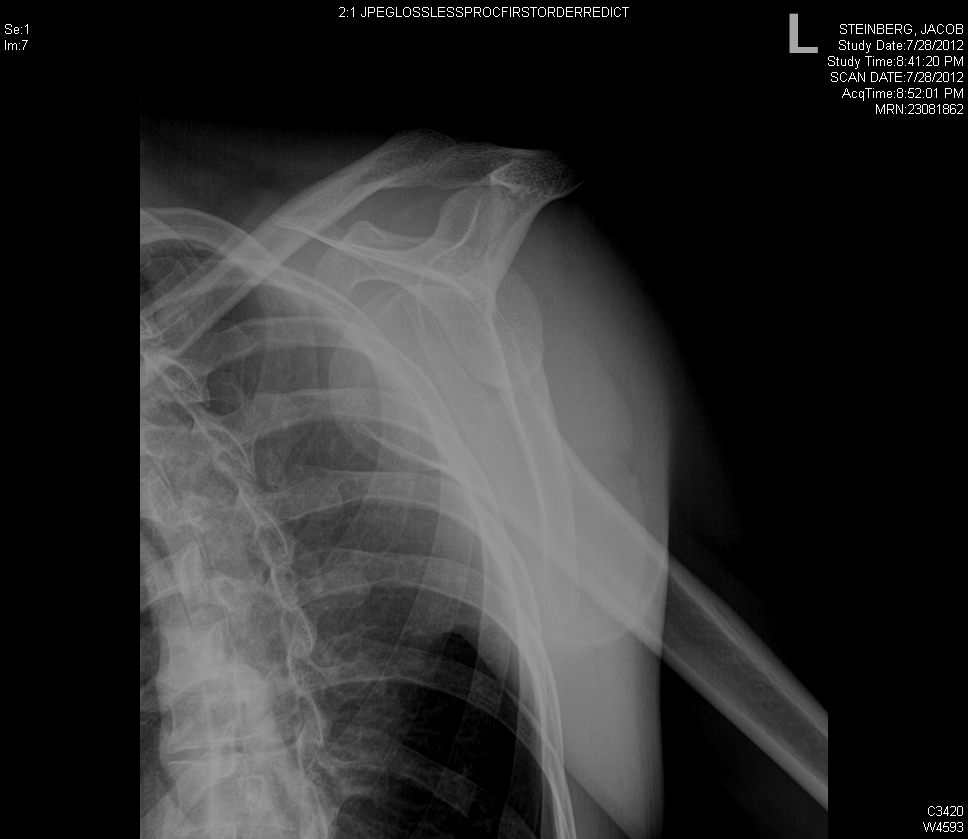 What is the most likely diagnosis
Answer 500 points
Anterior shoulder dislocation
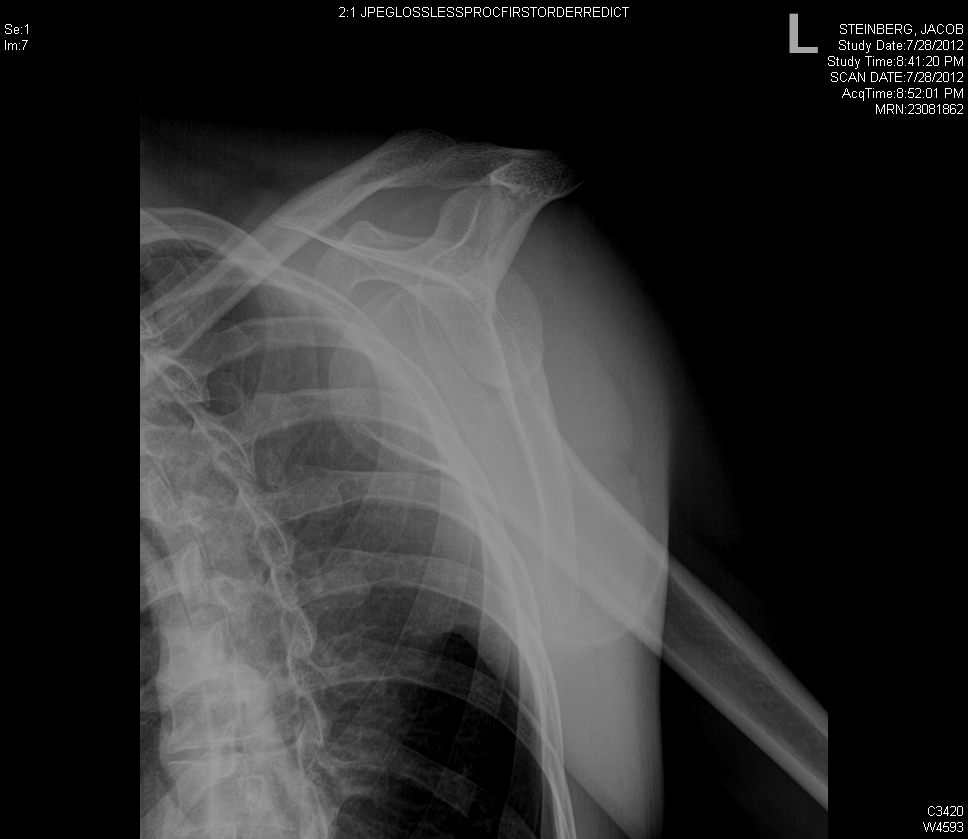 MSK
[Speaker Notes: Or other category of your wish for double jeopardy]
200 Points
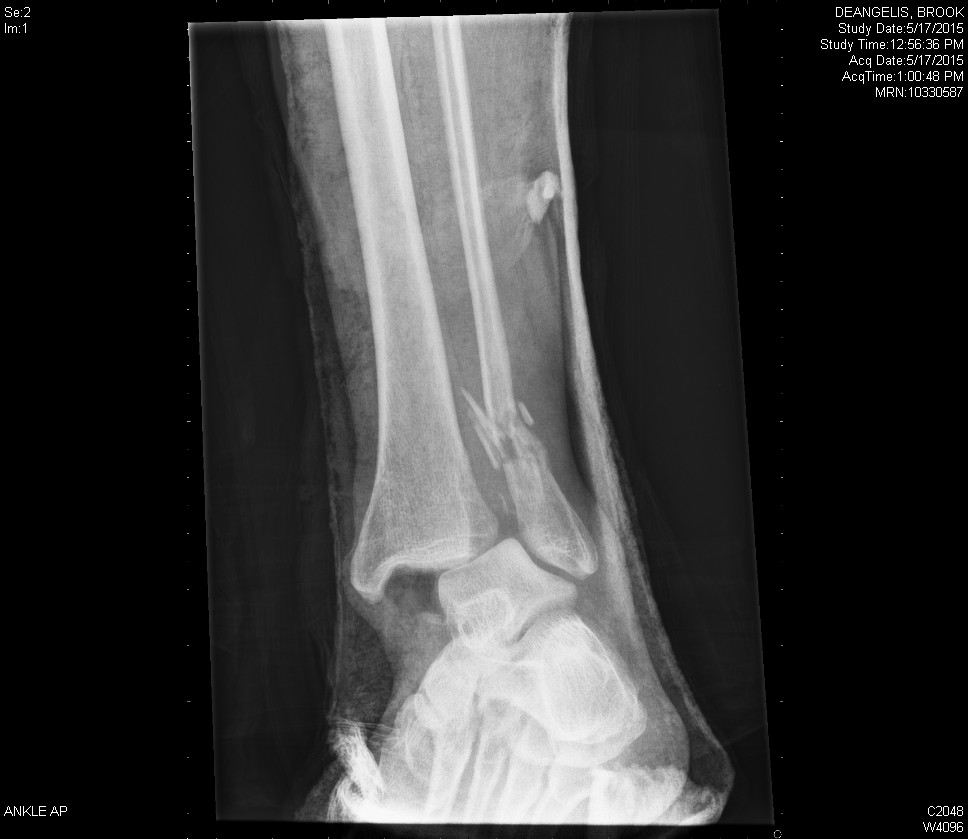 Please describe the findings
Answer 200 Points
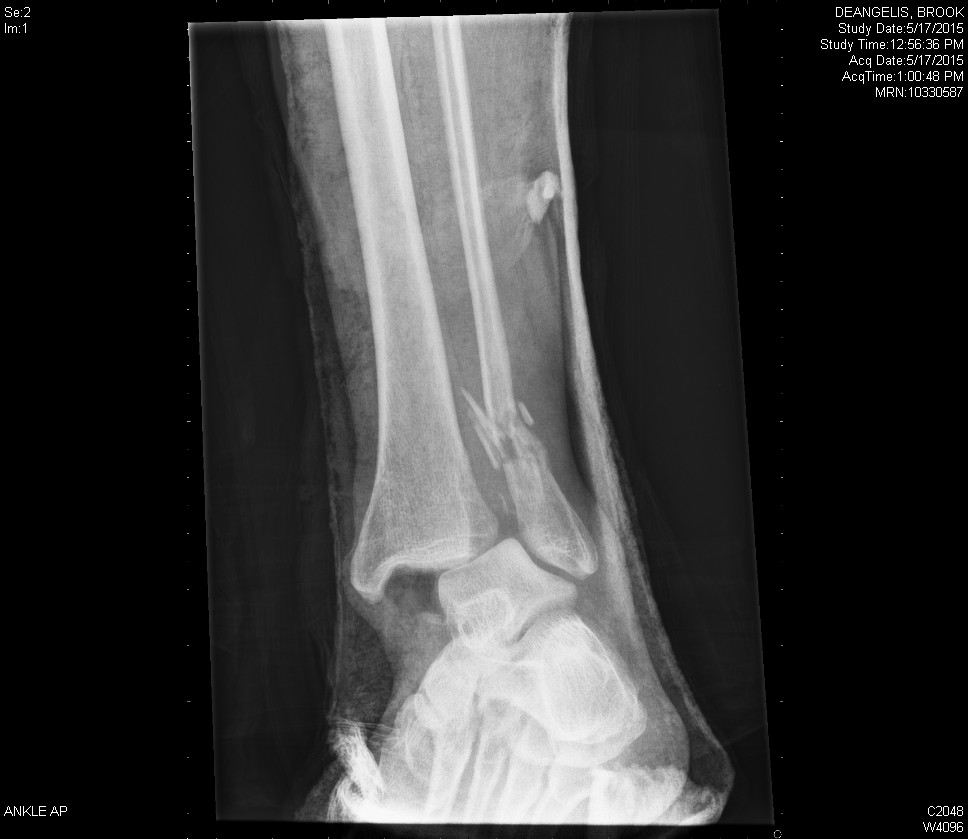 Comminuted distal fibular fracture. 
Tibiotalar dislocation (widening of medial clear space)
400 Points
What is the best first imaging test in suspected bone tumor
Answer 400 Points
Radiograph
600 Points
What is the most likely diagnosis
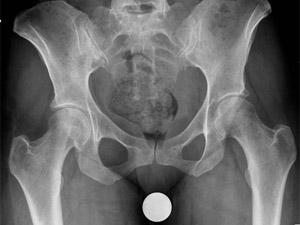 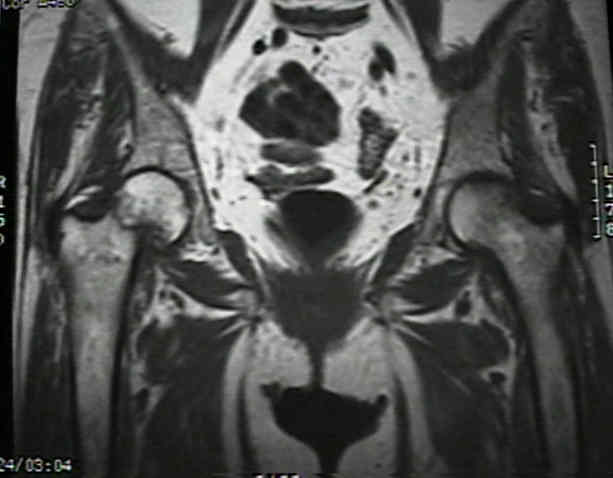 www.wheelessonline.com
Answer 600 Points
Occult Hip Fracture
800 Points
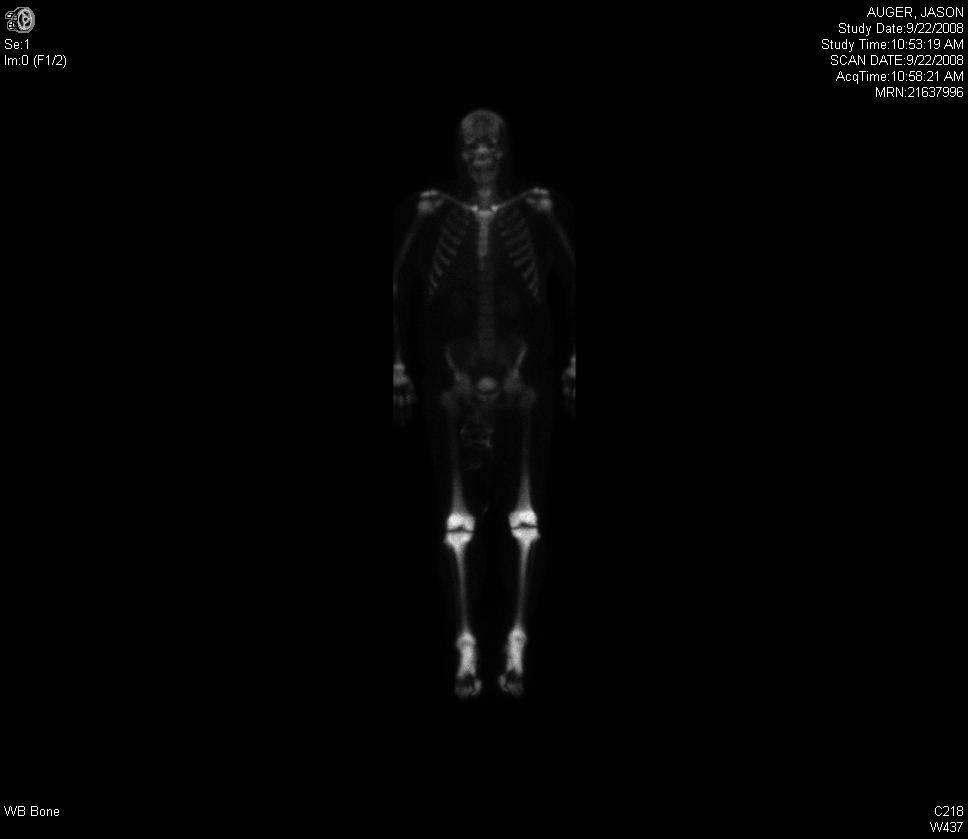 What physiologic process is being imaged in this test
Answer 800 Points
New bone deposition

Bone scintigraphy using Tc-99m–labeled diphosphonates
1000 Points
What is the most likely diagnosis
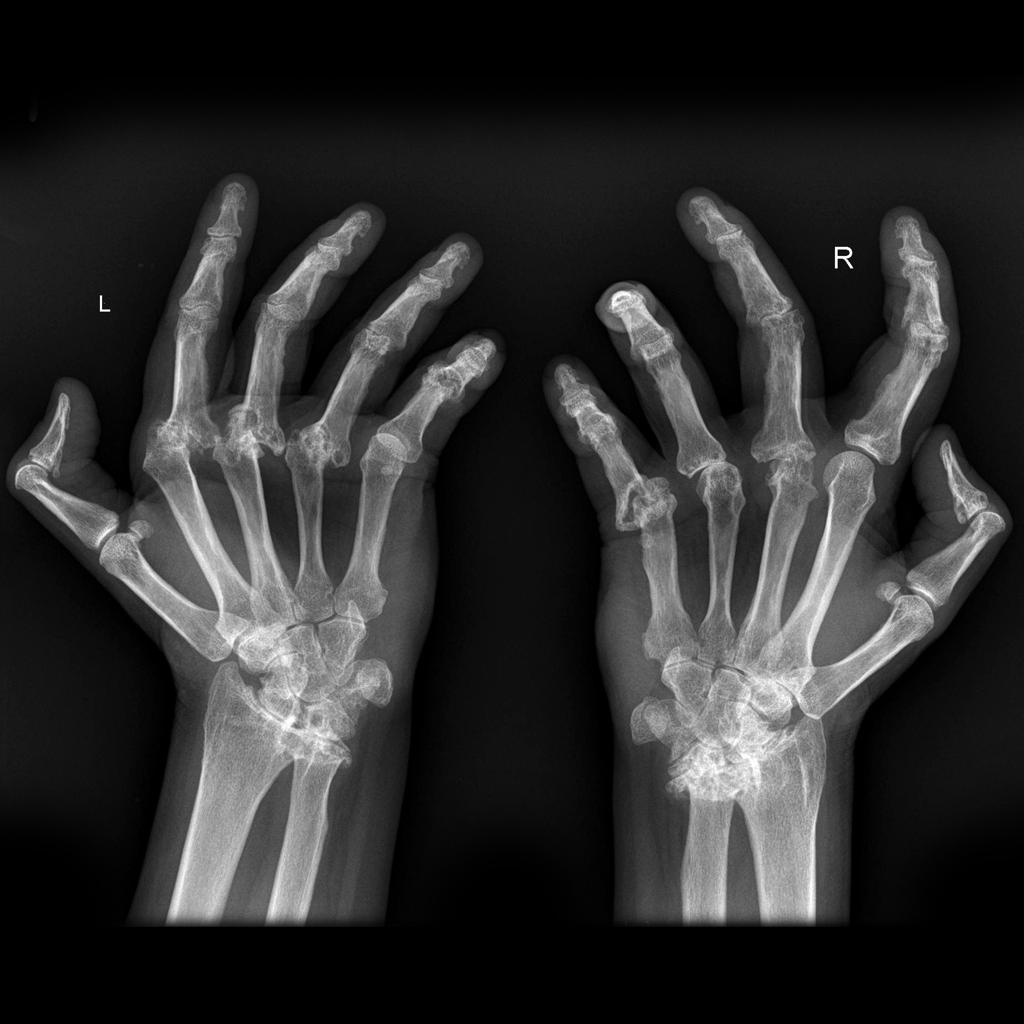 Case courtesy of A.Prof Frank Gaillard, Radiopaedia.org, rID: 7245
Answer 1000 Points
Rheumatoid Arthritis
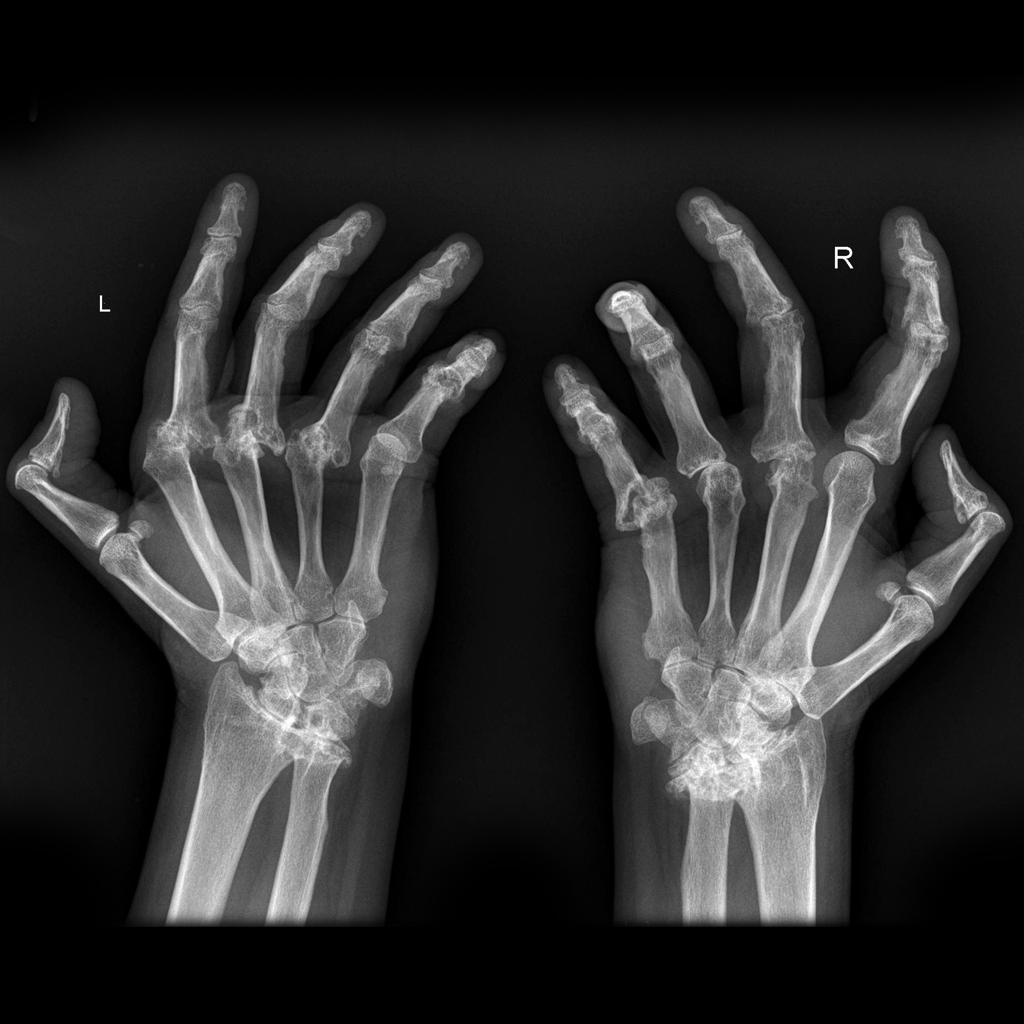 GI/GU
[Speaker Notes: Or other category of your wish for single jeopardy]
100 Points
What is the most likely diagnosis
Answer 100 Points
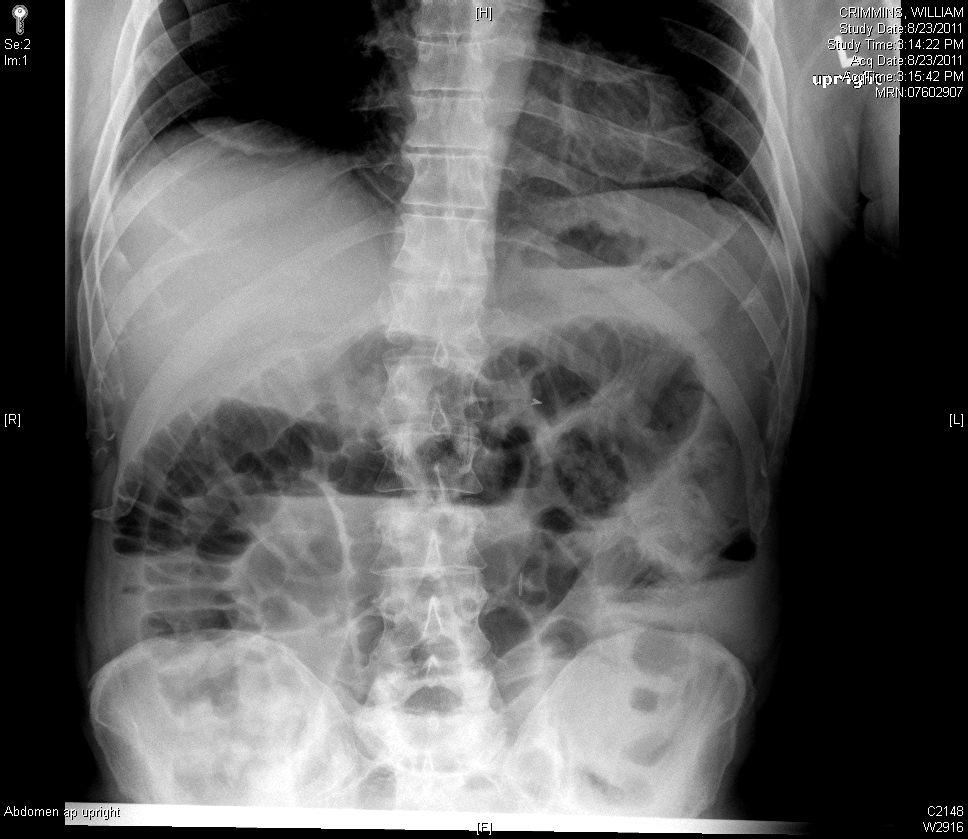 Small Bowel Obstruction
(will also accept ileus)
200 Points
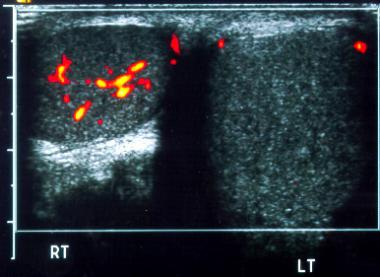 What is the most likely patient presentation
emedicine.medscape.com
Answer 200 Points
Unilateral scrotal pain secondary to testicular torsion
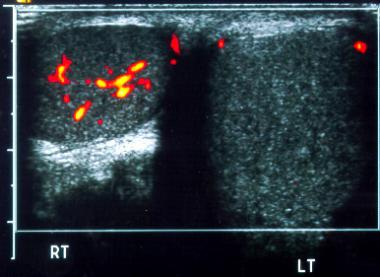 300 Points
What is the most sensitive plain radiographic exam to look for free air in the abdomen?
Answer 300 POINTS
Upright chest radiograph
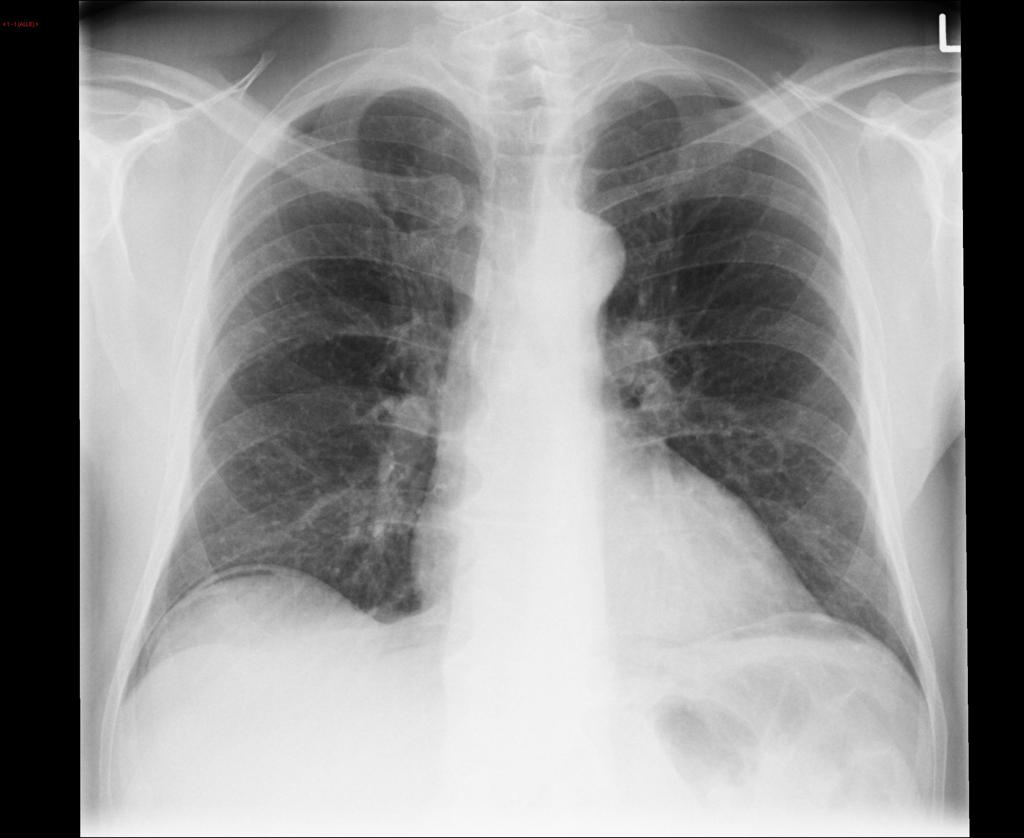 Case courtesy of Dr Sajoscha Sorrentino, Radiopaedia.org, rID: 14866
400 Points
What structure is indicated on this CT scan
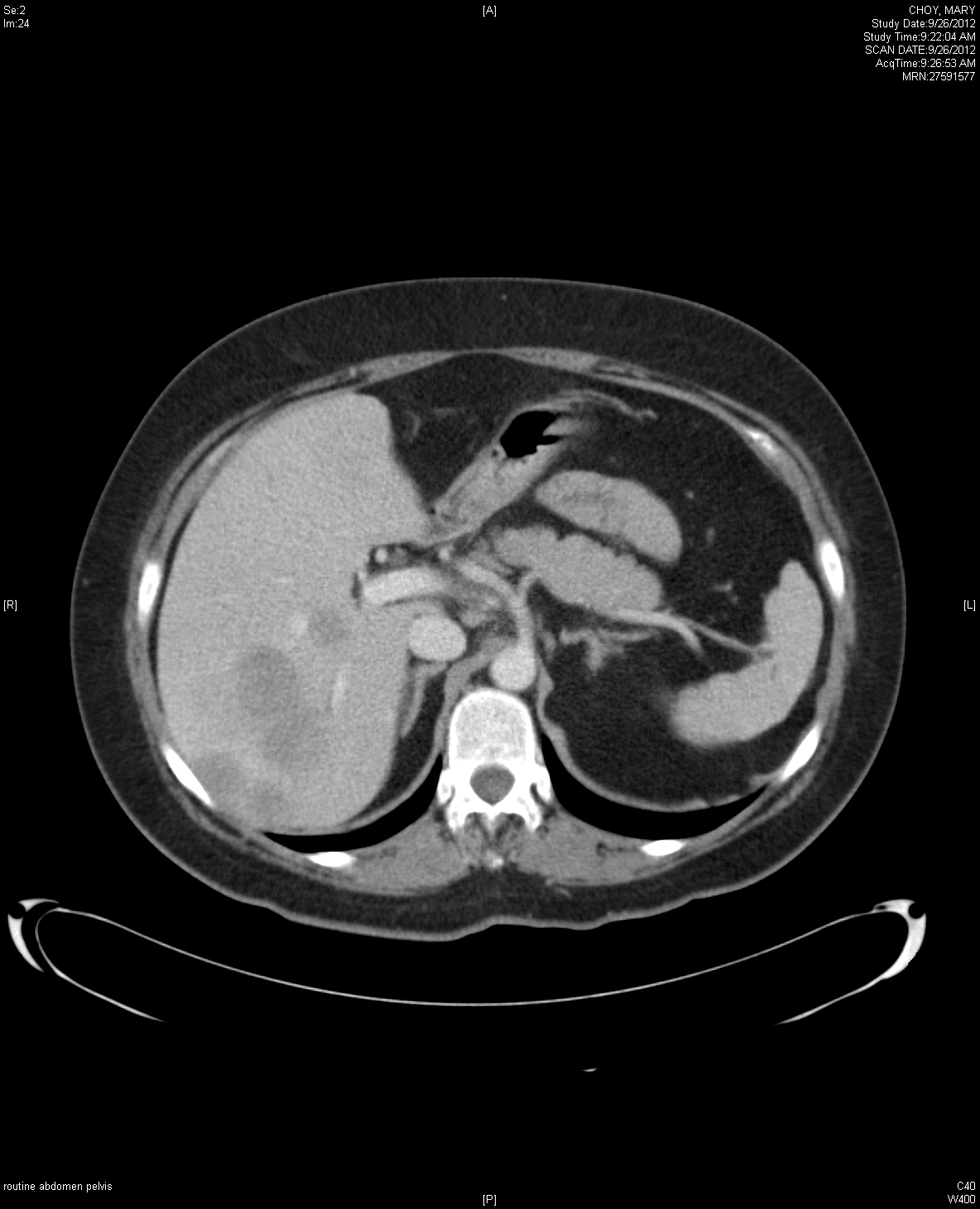 Answer 400 Points
Pancreas (Tail)
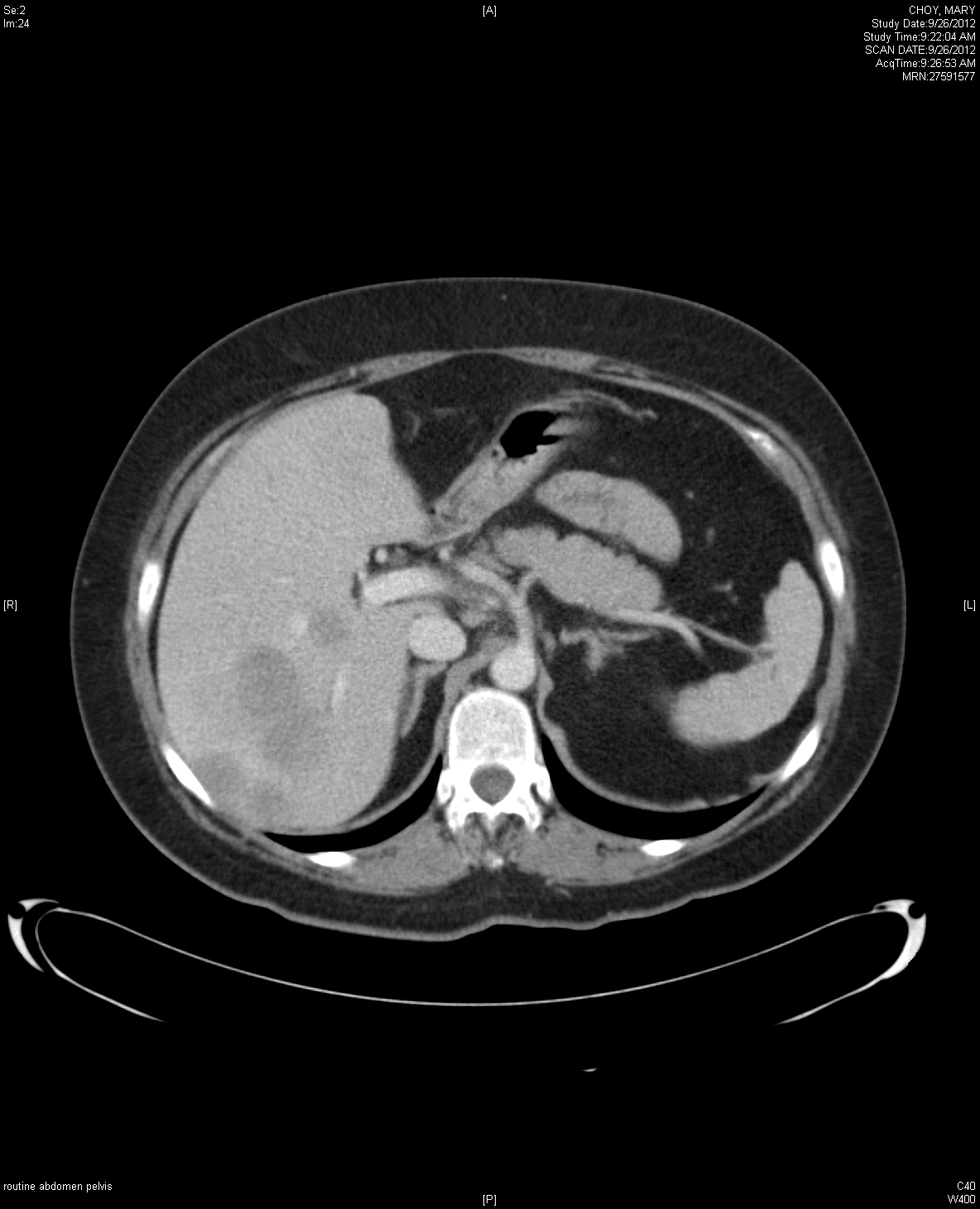 500 POINTS
What is the most likely diagnosis?
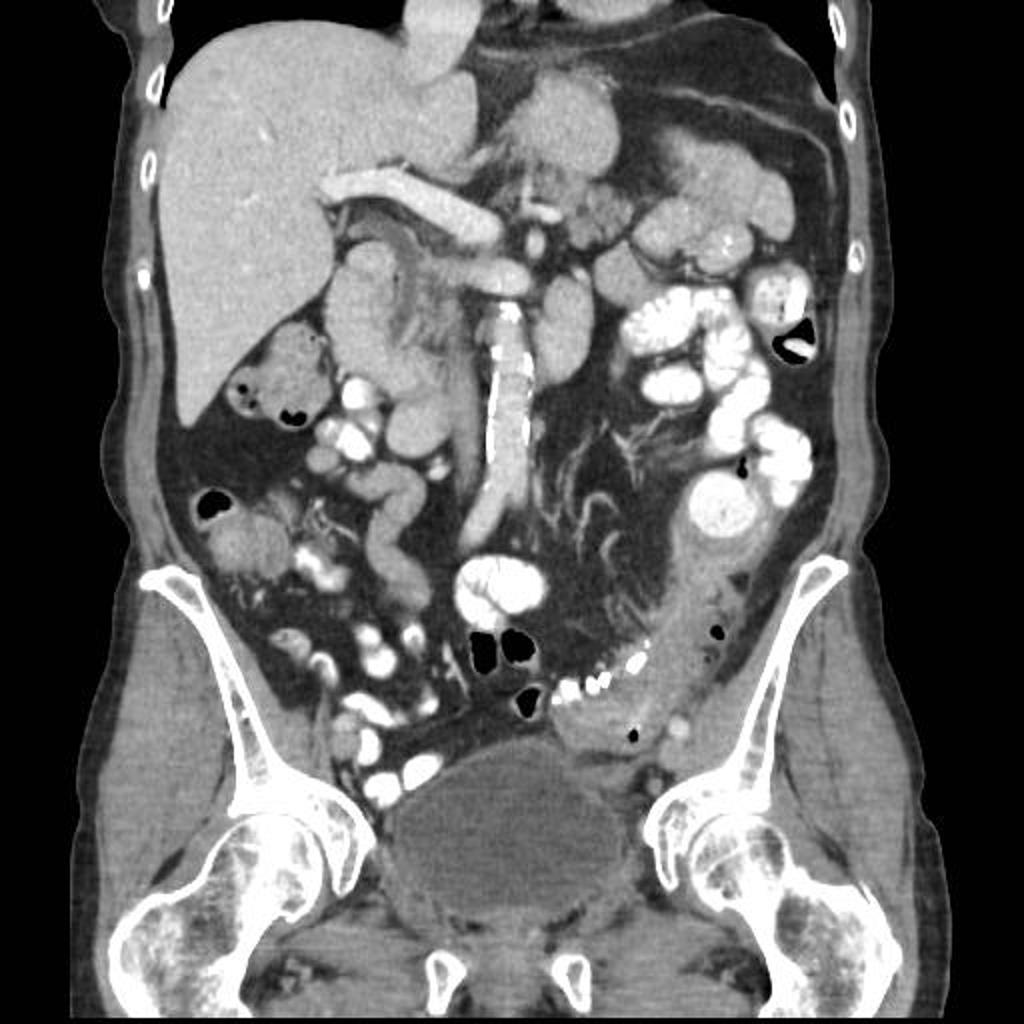 Case courtesy of Dr Jeremy Jones, Radiopaedia.org, rID: 14303
Answer 500 Points
Acute Diverticulitis
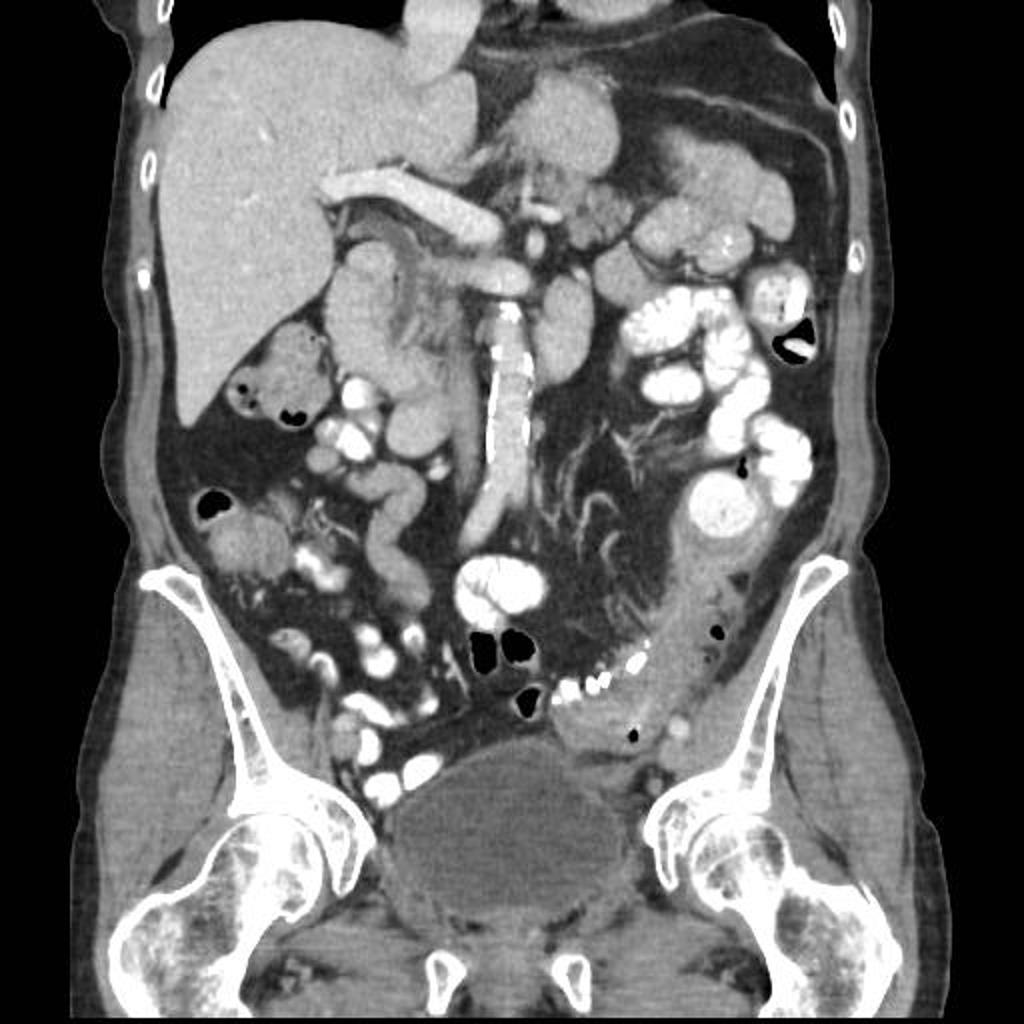 Case courtesy of Dr Jeremy Jones, Radiopaedia.org, rID: 14303
GI/GU
[Speaker Notes: Or other category of your wish for double jeopardy]
200 Points
What is the most likely diagnosis
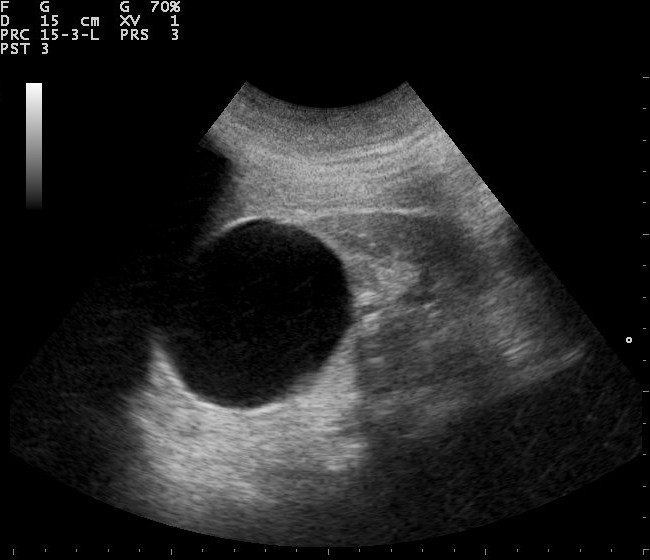 commons.wikimedia.org
Answer 200 Points
Simple Renal Cyst
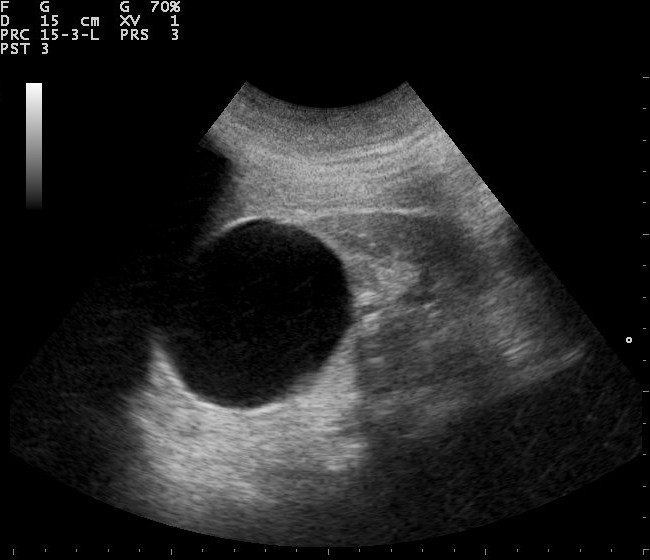 commons.wikimedia.org
400 Points
What is the most sensitive test for detecting a renal calculus?
Answer 400 Points
Non-contrast CT of the abdomen/pelvis
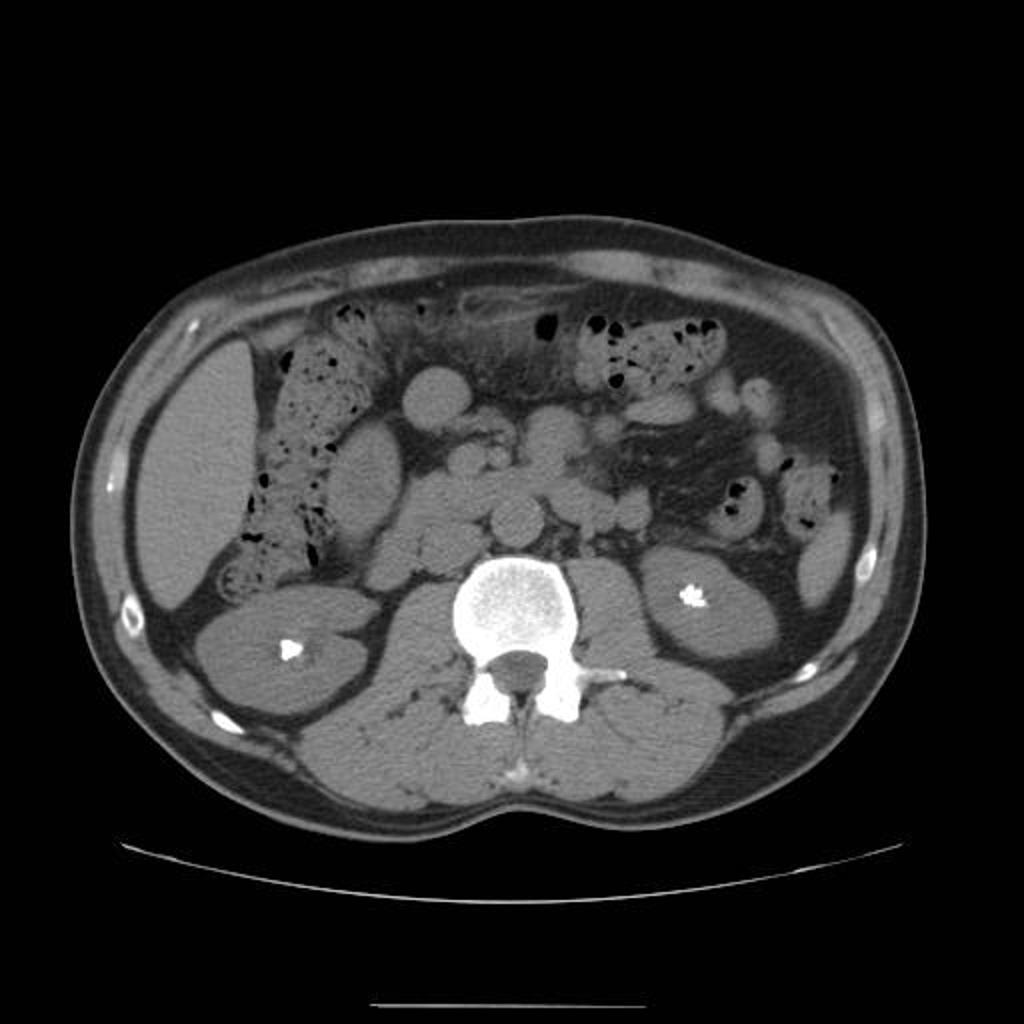 Case courtesy of Dr Jeremy Jones, Radiopaedia.org, rID: 6211
600 Points
What is the most likely diagnosis
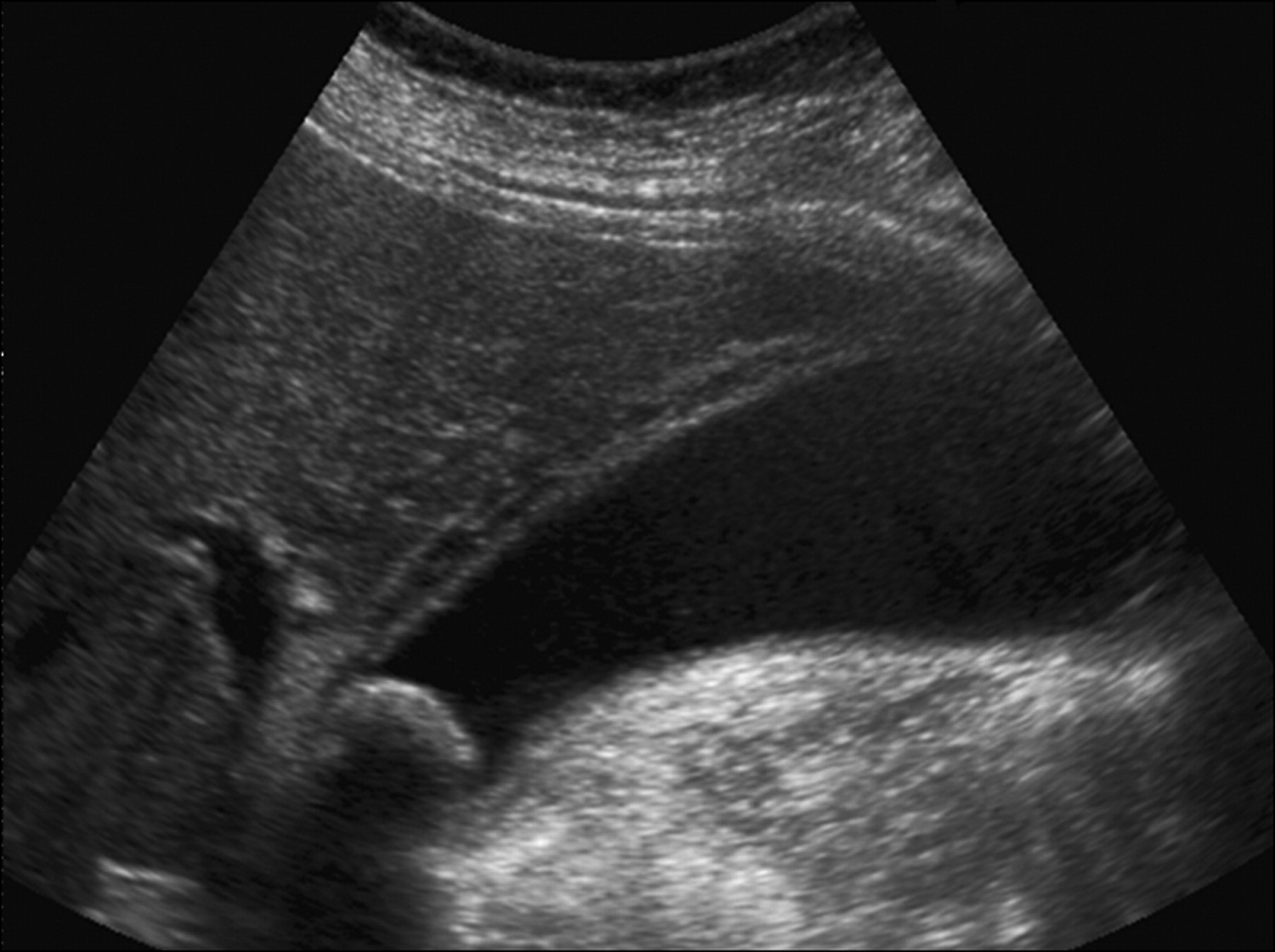 www.jultrasoundmed.org
Answer 600 Points
Acute Cholecystitis
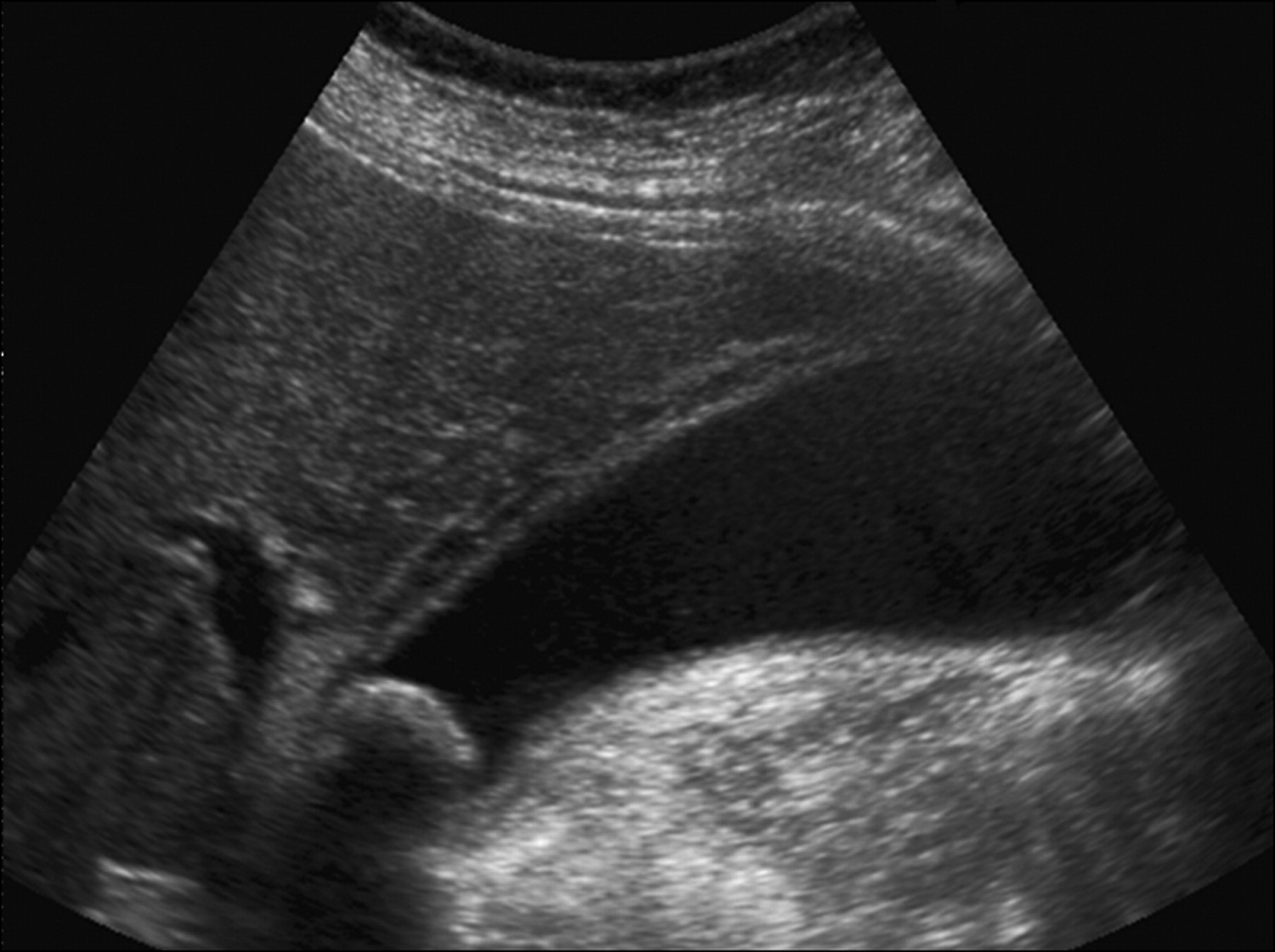 www.jultrasoundmed.org
800 Points
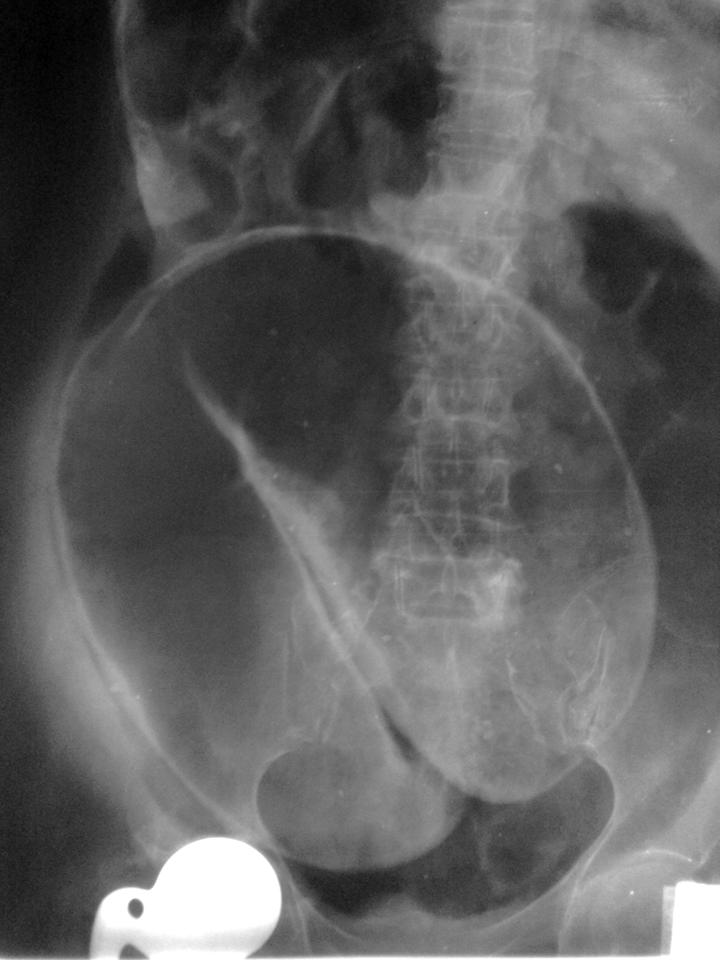 What is the most likely diagnosis
Radiopaedia.org
Answer 800 Points
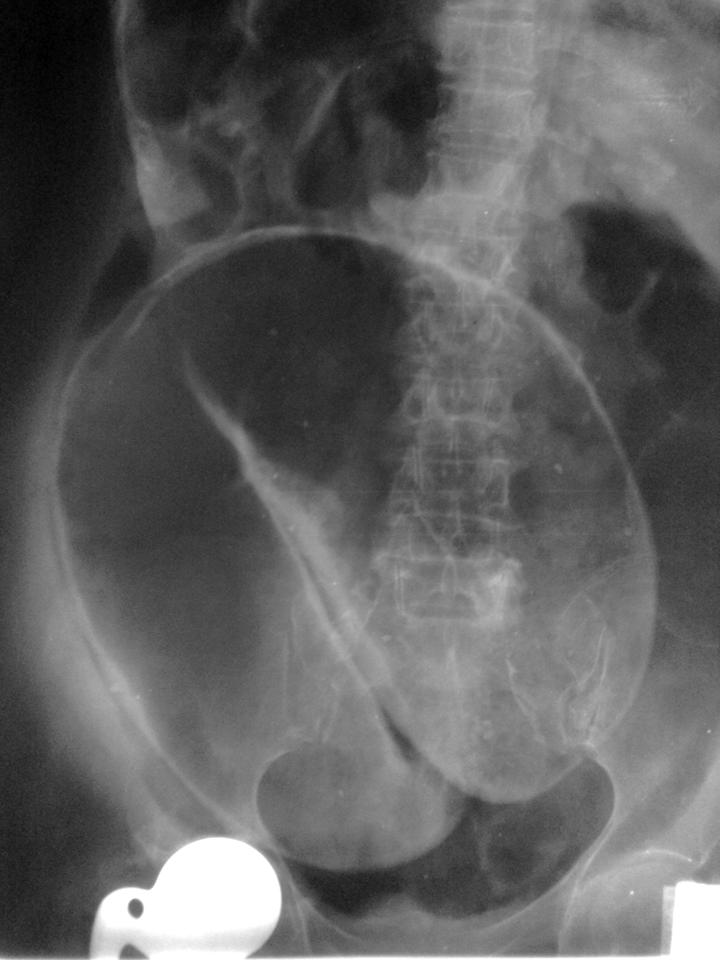 Sigmoid Volvulus
1000 Points
What is the most likely cause of the finding seen on this CT scan
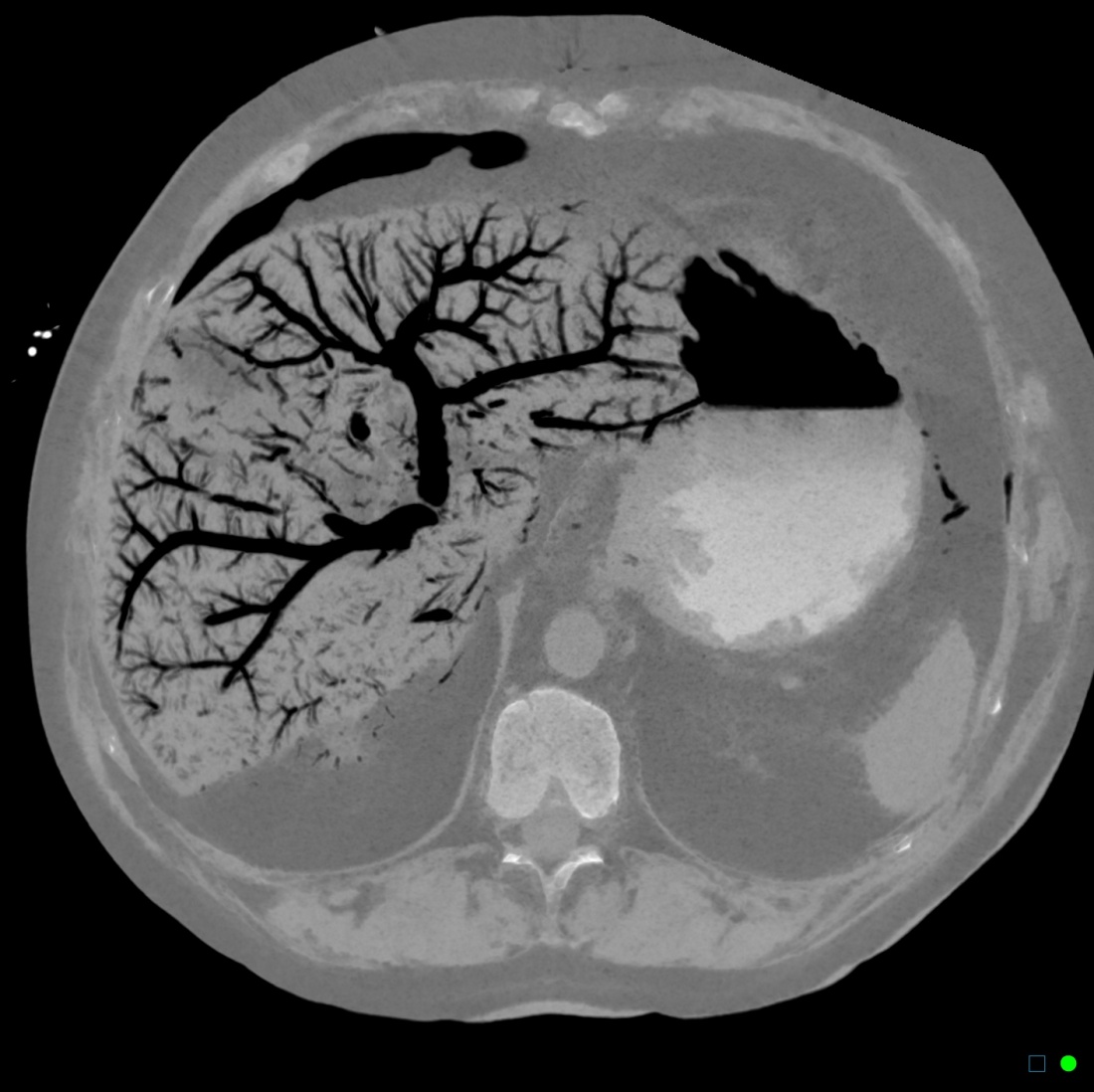 Radiopaedia.org
Answer 1000 Points
Bowel ischemia 
(pneumatosis intestinalis)
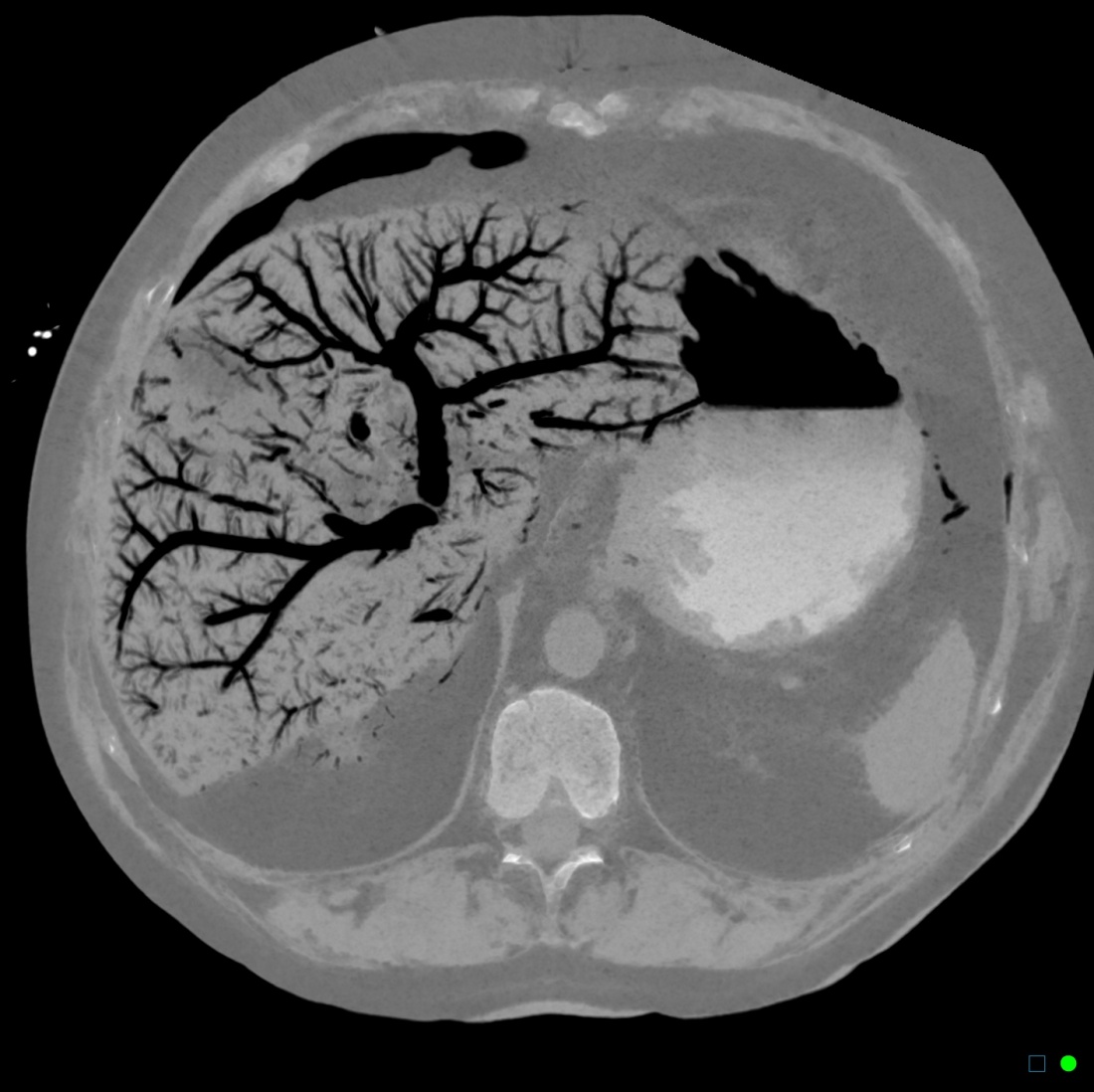 Radiopaedia.org
Neuro
[Speaker Notes: Or other category of your wish for single jeopardy]
100 Points
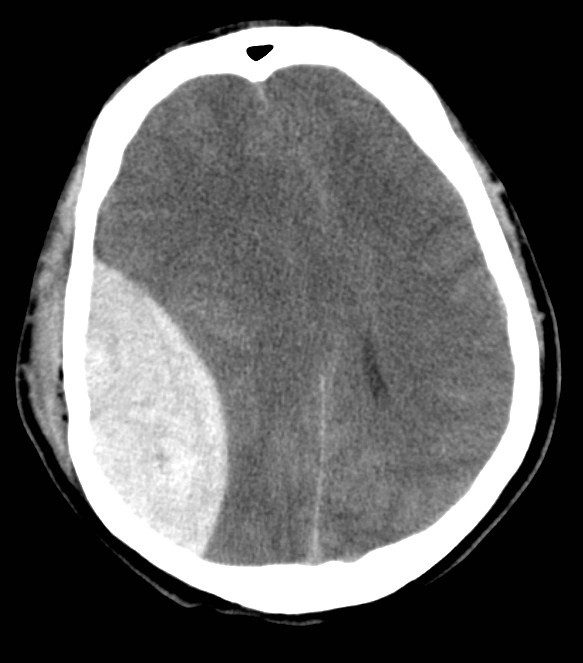 What is the most likely diagnosis?
Radiopaedia.org
Answer 100 Points
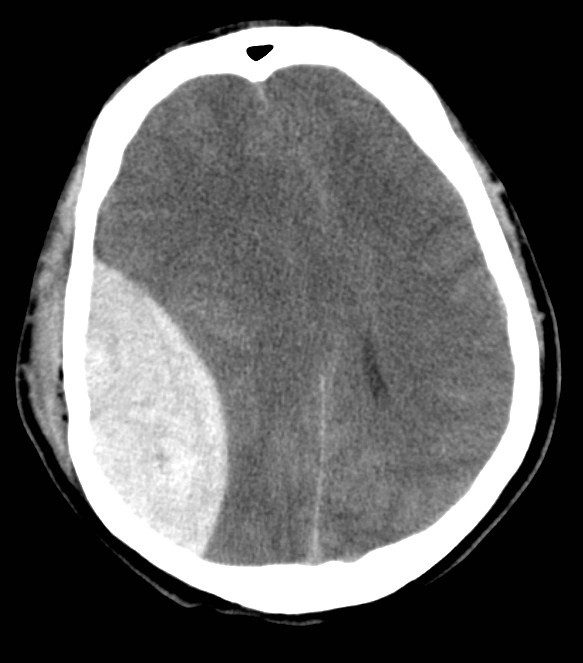 Epidural hematoma
Radiopaedia.org
200 Points
What are the two MRI sequences shown?
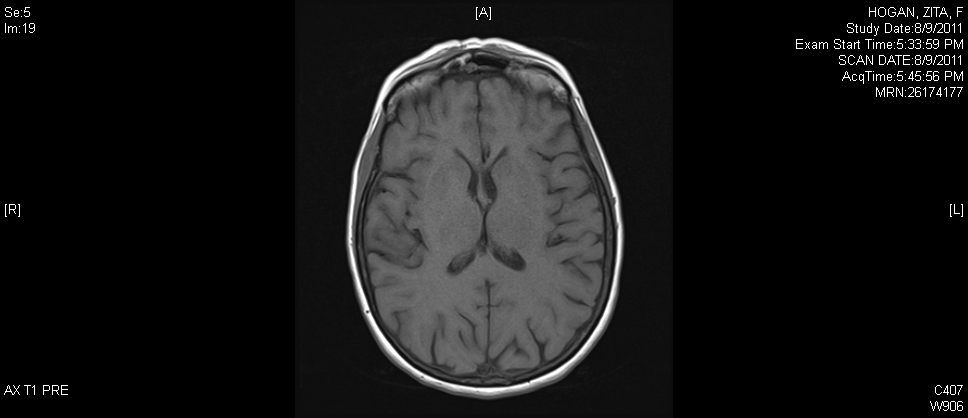 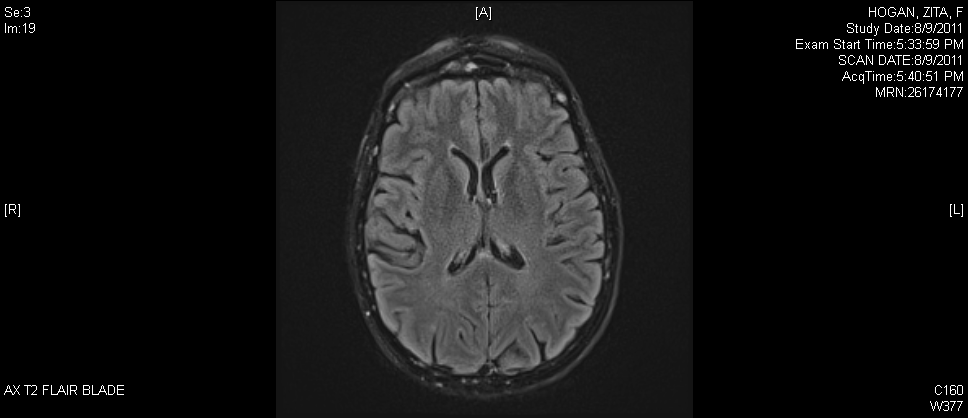 Answer 200 Points
Fluid attenuation inversion recovery (FLAIR)
T1 weighted
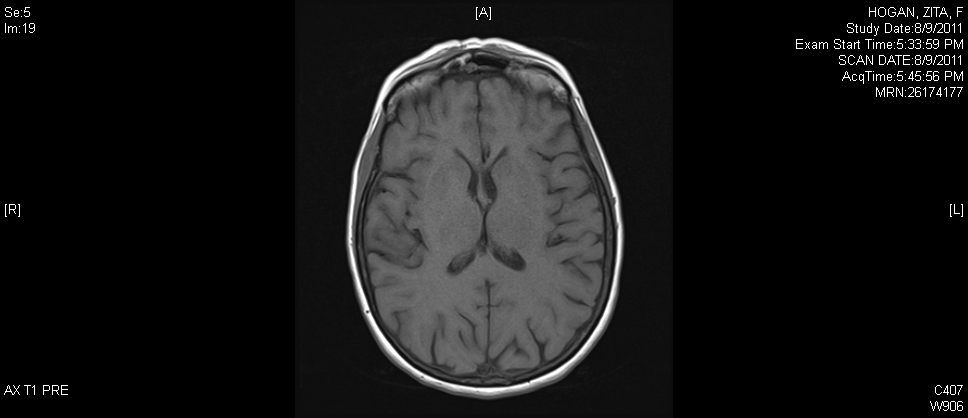 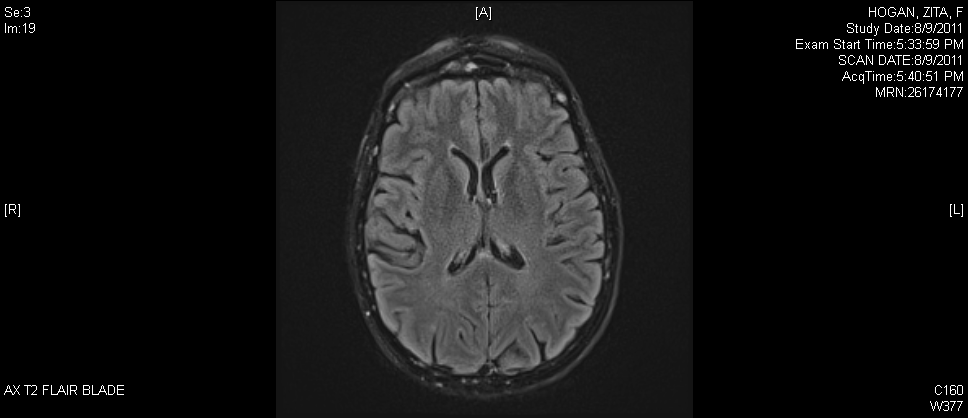 300 Points
What MRI sequence is most sensitive for detecting acute stroke?
Answer 300 Points
Diffusion Weighted Imaging (DWI)
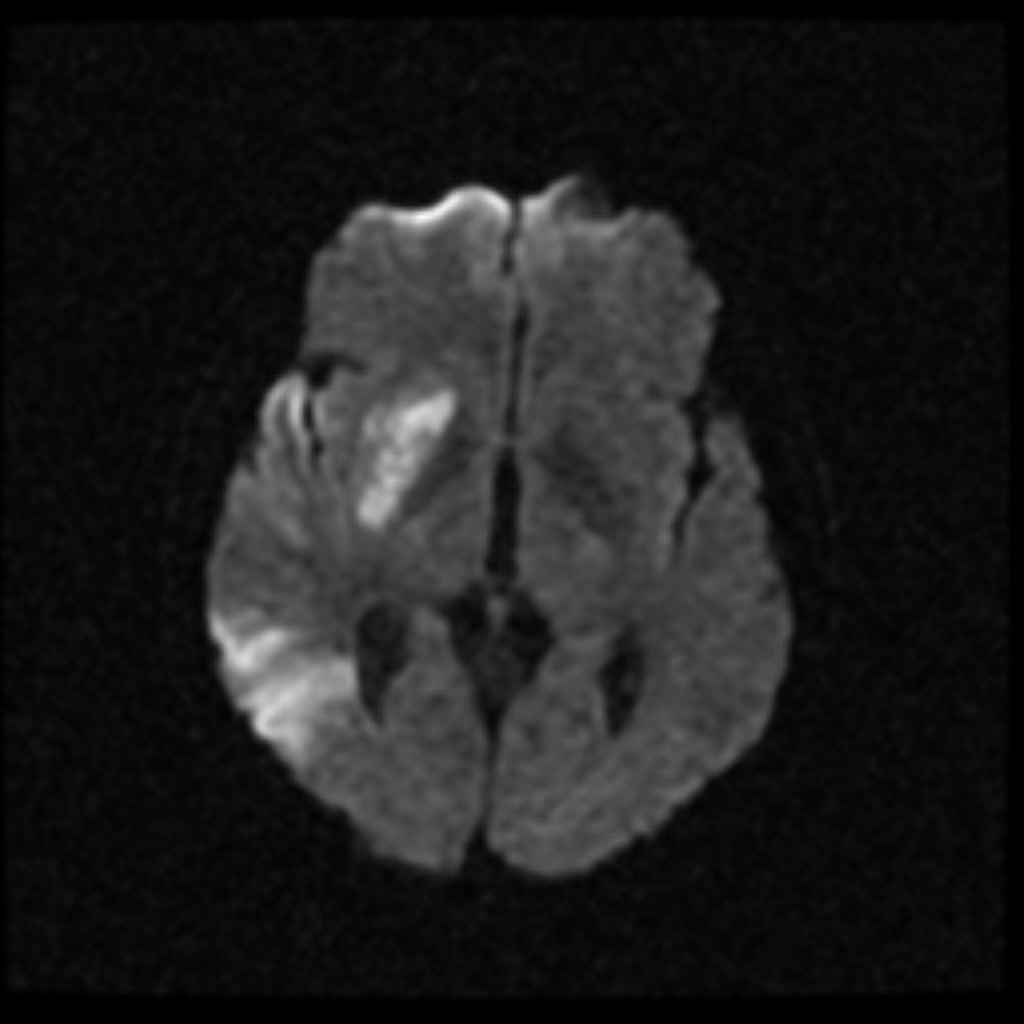 Case courtesy of Dr Bruno Di Muzio, Radiopaedia.org, rID: 38608
400 Points
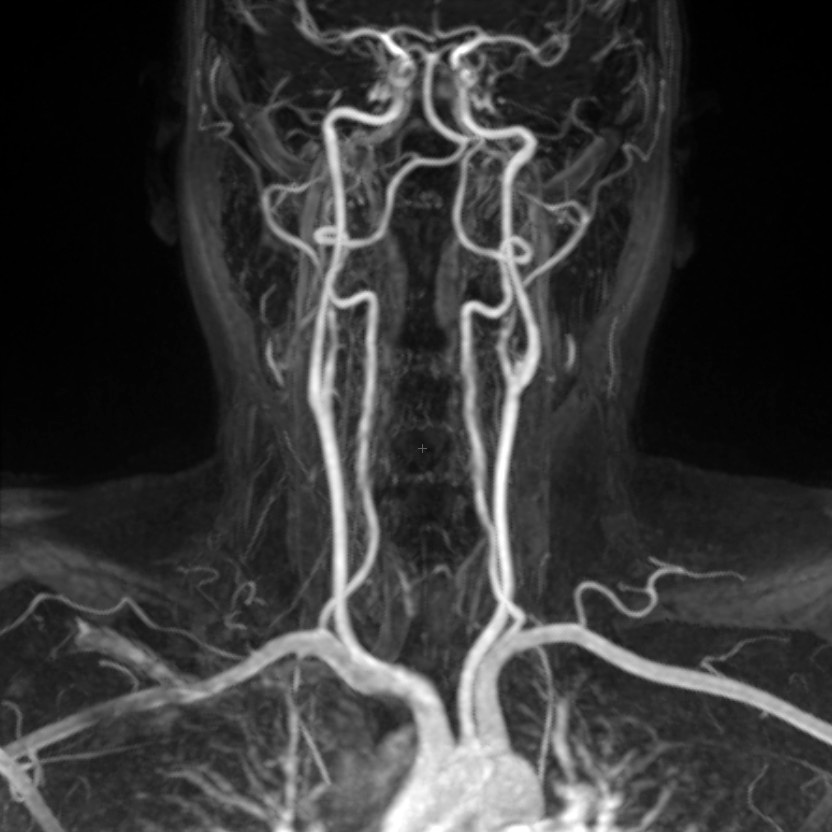 Name the structure that is indicated by the arrow
Radiopaedia.org
Answer 400 points
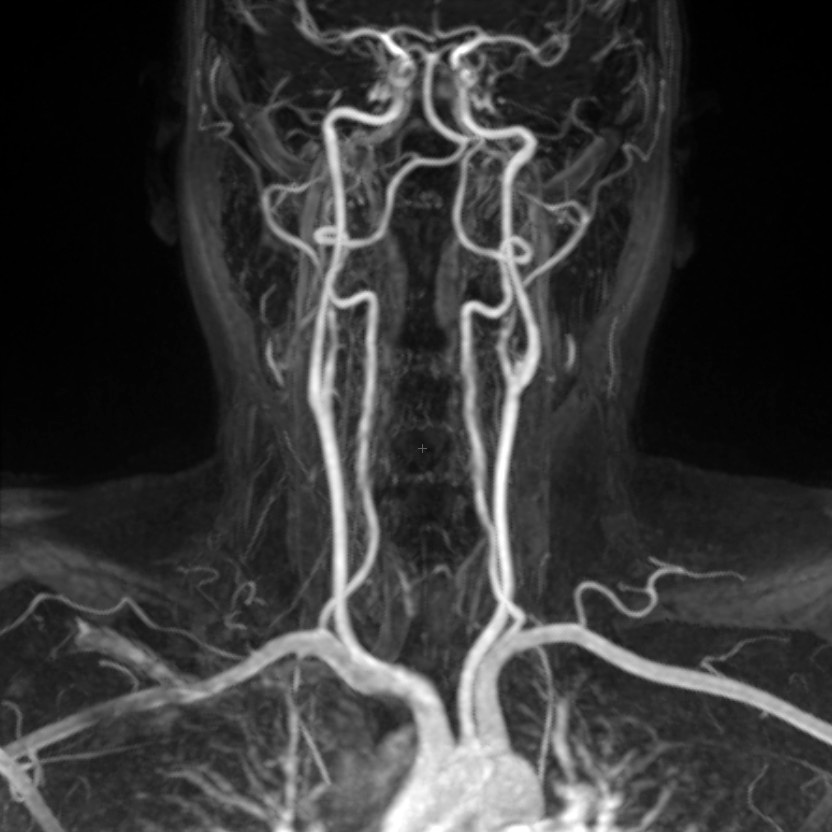 Right Vertebral Artery
500 Points
Name 1 kind of brain herniation that may be caused by a large mass in the posterior fossa
Answer 500 Points
Upward Transtentorial, Tonsillar
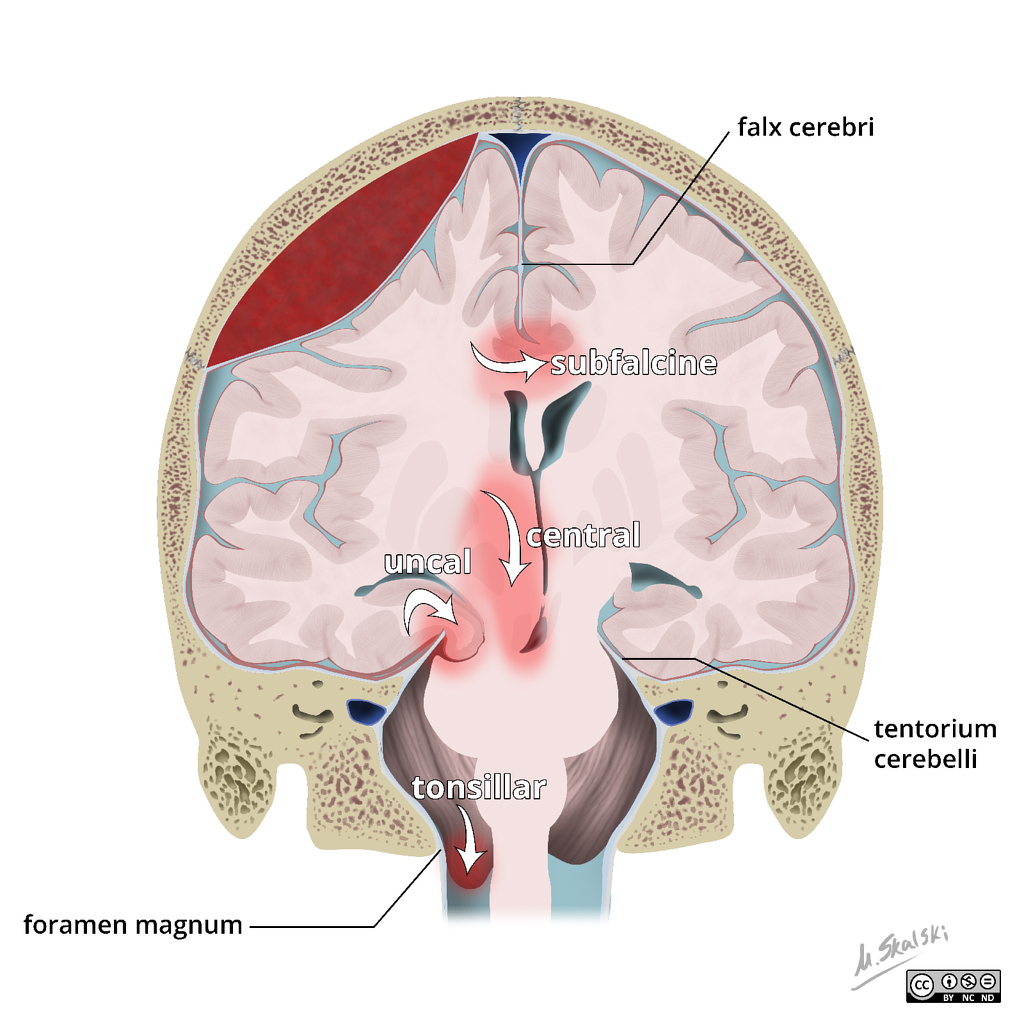 Case courtesy of Dr Matt Skalski, Radiopaedia.org, rID: 45683
Pediatric/Obstetric Imaging
[Speaker Notes: Or other category of your wish for double jeopardy]
200 Points
Name 2 radiographic findings associated with child abuse
Answer 200 Points
Classic metaphyseal lesions (AKA bucket handle or corner fractures), Subdural hematoma of differing ages, Posterior rib fractures, Fractures of different ages
400 Points
Flank pain in a pregnant patient is best evaluated with what modality
Answer 400 points
Ultrasound
600 Points
What is the best way to evaluate right lower quadrant pain in a child?
Answer 600 Points
Ultrasound
800 Points
What is the most likely diagnosis
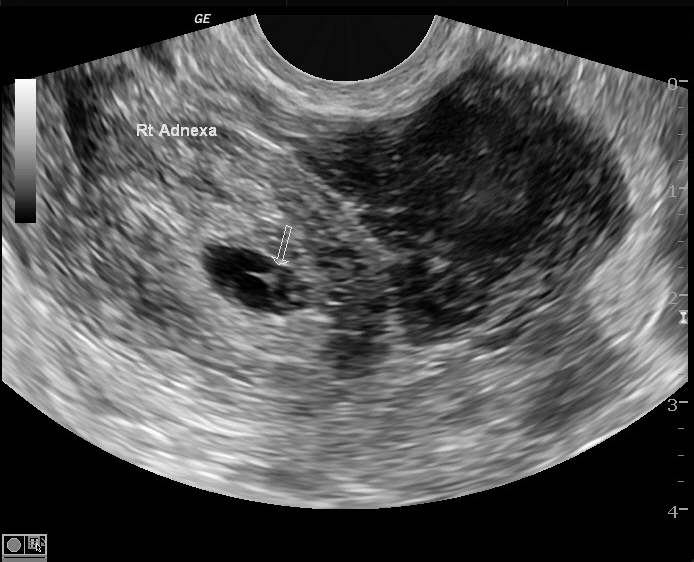 Radiopaedia.org
Answer 800 Points
Ectopic Pregnancy
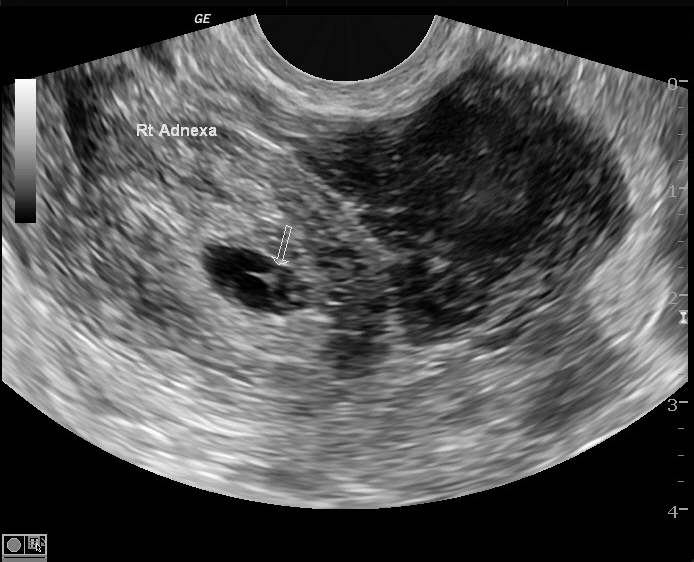 Radiopaedia.org
1000 Points
What structures can be seen in on a first trimester transvaginal ultrasound at 5.5 weeks?
Answer 1000 Points
Gestational sac (5 weeks) 
Yolk sac (5.5 weeks)
Embryo not seen until 6 weeks
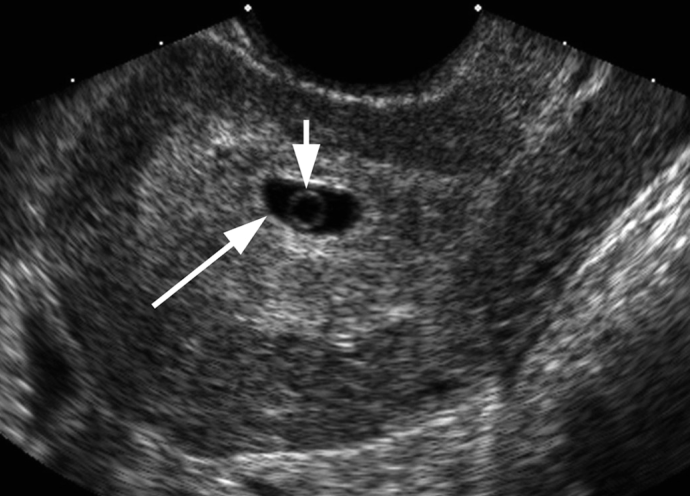 Callen's Ultrasonography in Obstetrics and Gynecology
Patient Management and Safety
[Speaker Notes: Or other category of your wish for single jeopardy]
100 Points
What imaging study would you request to evaluate suspected cerebral hemorrhage (be specific)
Answer 100 Points
Non-contrast CT of the head
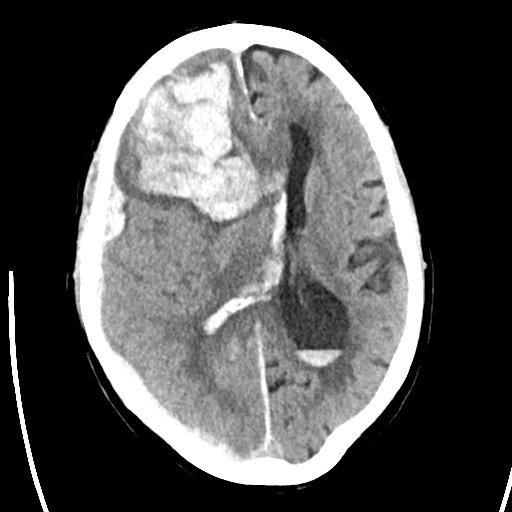 Liwei Jiang, Brigham and Women’s Hospital
[Speaker Notes: MRN: 25099409. Patient Had facial droop. Wife swore that his face always looked like that.]
200 Points
Name 2 risk factors for adverse reactions to iodinated contrast
Answer 200 Points
Prior contrast allergy
Asthma
Renal insufficiency
Severe cardiac disease
Anxiety

(ACR Manual on Contrast Media 2017: Topic 4)
300 Points
What safety precaution should be taken with any woman of childbearing age before performing any test using ionizing radiation?
Answer 300 Points
Ask if she is or could be pregnant before performing test
400 Points
What is the best first test in the evaluation of right upper quadrant pain?
Answer 400 Points
Right upper quadrant ultrasound
500 Points
What is the best imaging test for a female under 40 years of age with a newly palpable breast lump?
Answer 500 Points
Breast Ultrasound

Relatively dense breast tissue in young women reduces sensitivity of mammography
Patient Management and Safety
[Speaker Notes: Or other category of your wish for double jeopardy]
200 Points
Aside from a fetus, this segment of the population is most sensitive to radiation
Answer 200 Points
Children
400 Points
What is the most commonly used imaging test to evaluate for metastases to liver (be specific)
Answer 400 Points
Contrast enhanced CT of the abdomen
600 Points
Aside from patient ID, what is the most important information for a referring provider to give to the radiologist?
Answer 600 Points
A good history
800 Points
What is the best next step after seeing a new mass on a screening mammogram
Answer 800 Points
Callback for additional imaging
1000 Points
What imaging test should be done for a suspected coccyx fracture
Answer 1000 Points
Nothing.  
Don’t order tests that don’t change management – Walter Huda, PhD
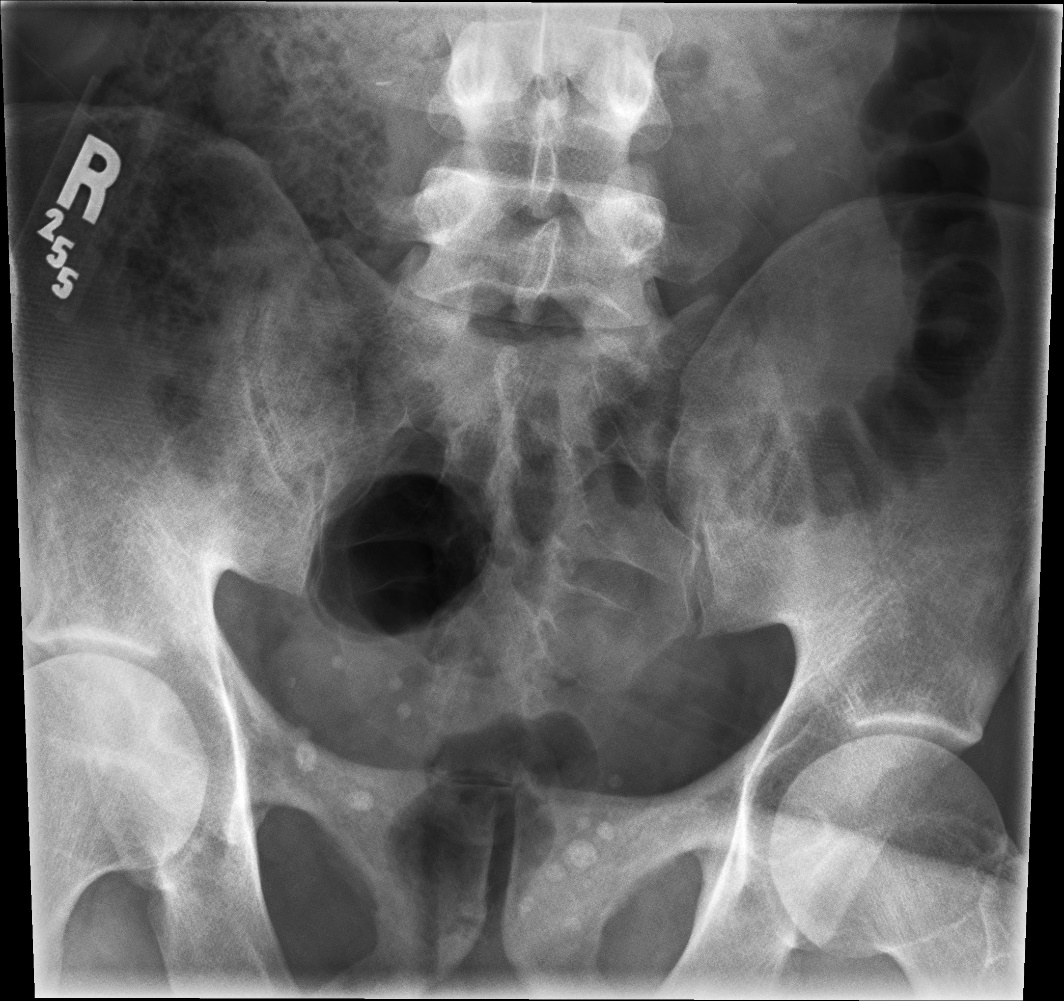 Liwei Jiang, Brigham and Women’s Hospital
[Speaker Notes: MRN 24963944. Fell off bike.]
Tie-Breaker Final Jeopardy
Final Jeopardy
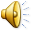 What test has the highest sensitivity and specificity in diagnosing acute cholecystitis
Answer Final Jeopardy
Nuclear medicine biliary scan
(HIDA)
Tie Breaker
End
Tie-Breaker Final Jeopardy
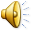 What is this? (be specific)
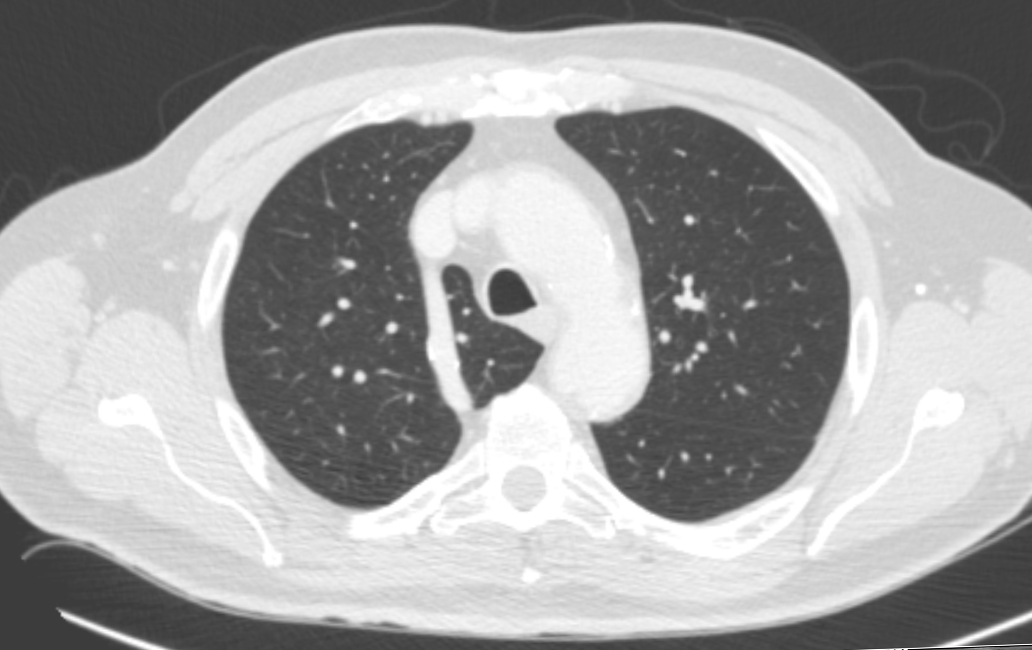 Commons.wikimedia.org
Answer Final Jeopardy
Azygos Lobe
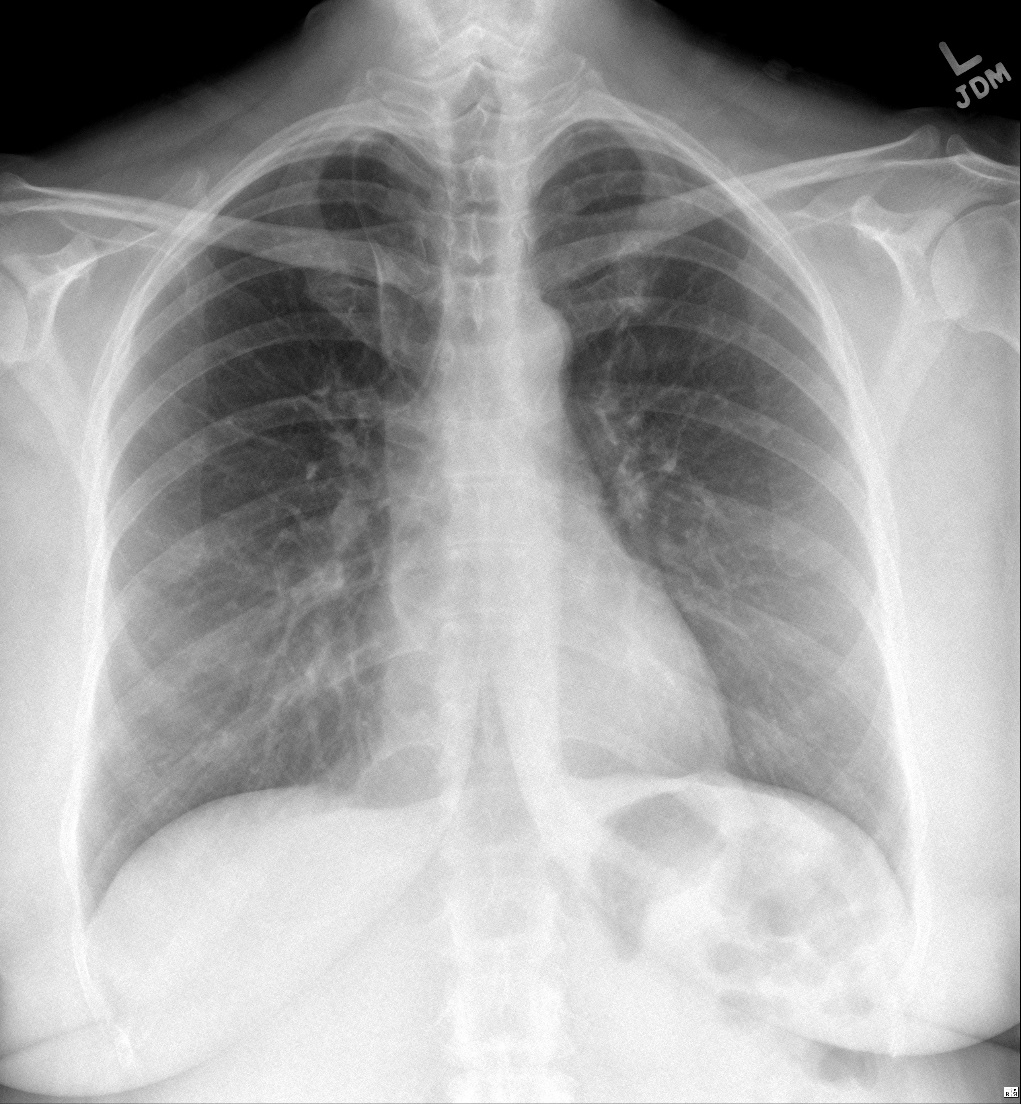 Liwei Jiang, Brigham and Women’s Hospital
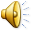 Daily Double